pen
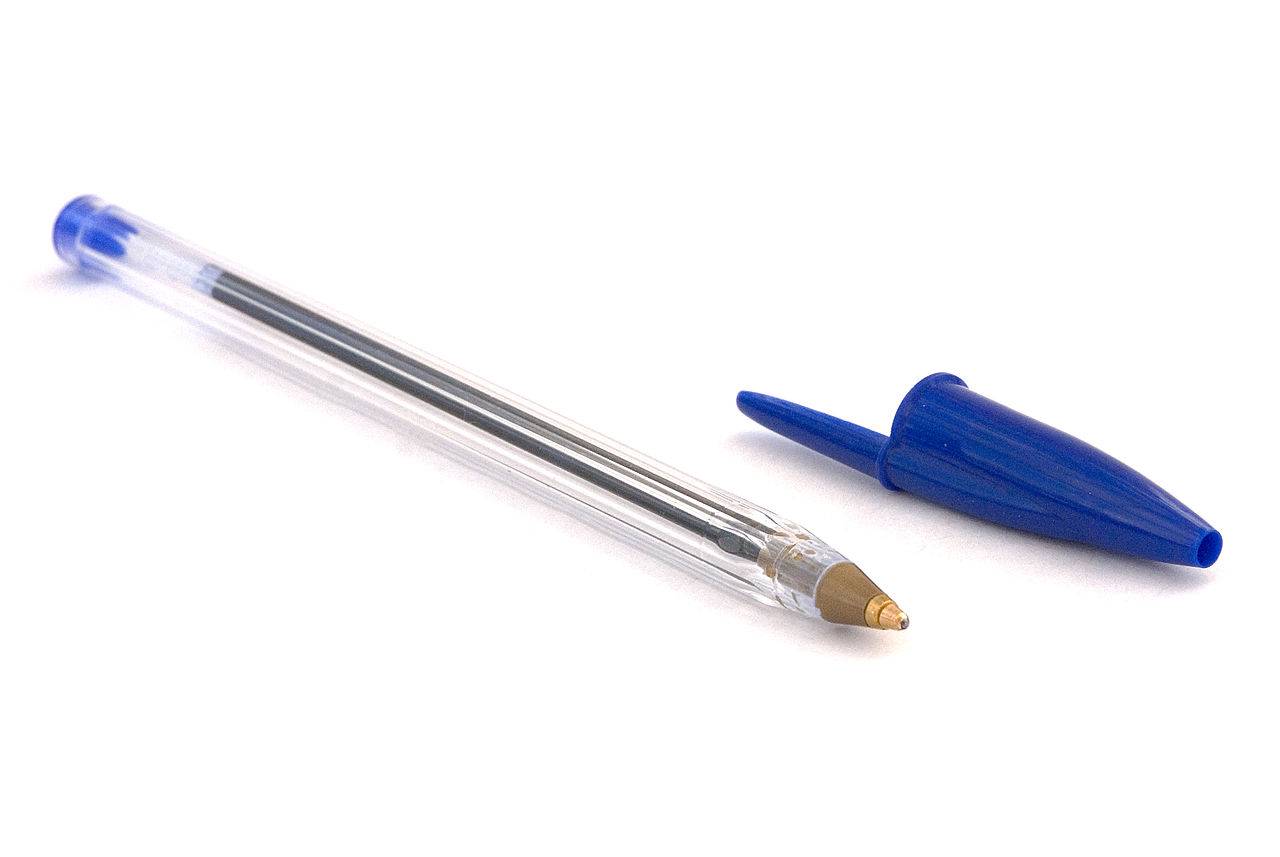 e
n
p
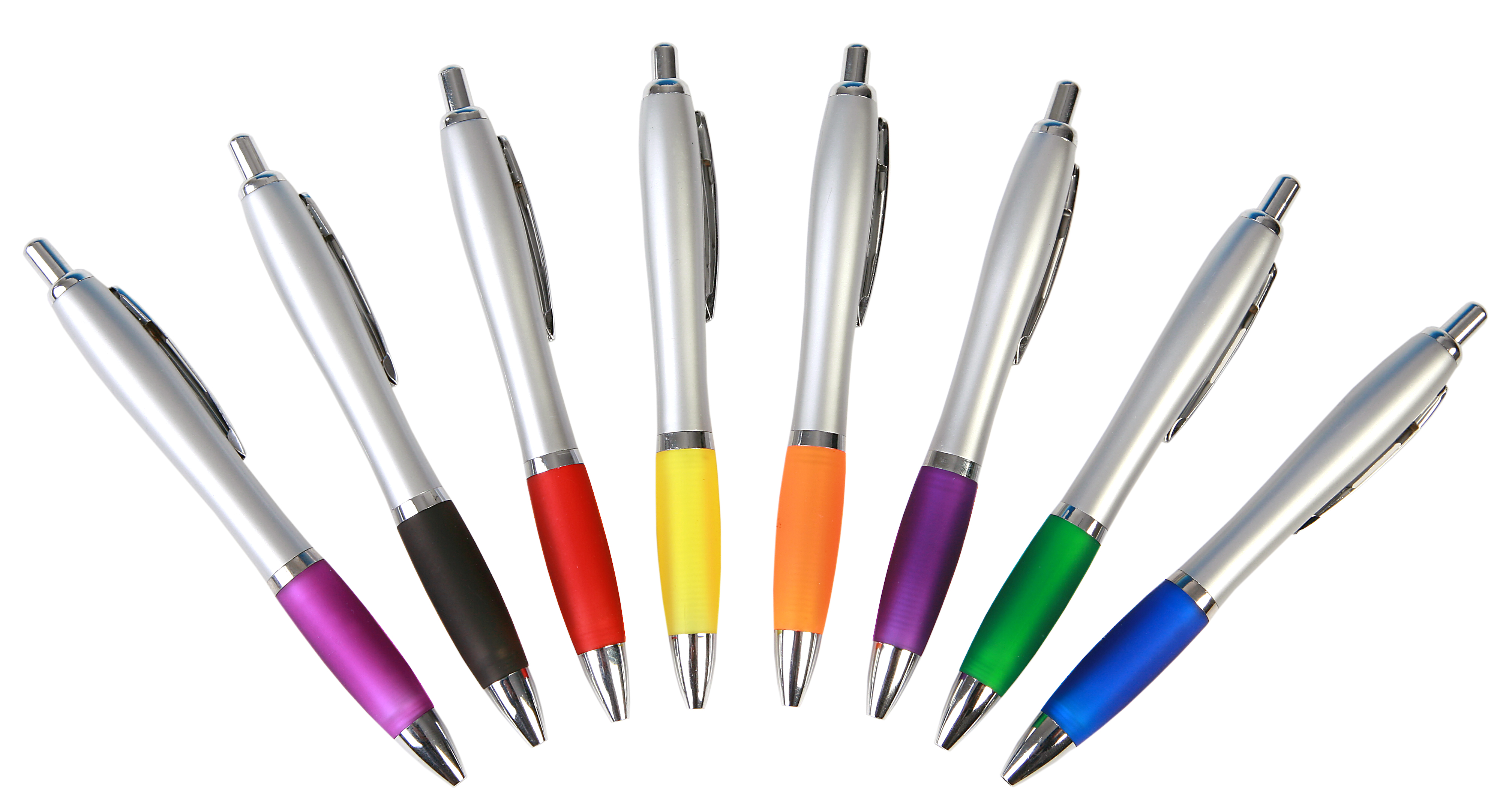 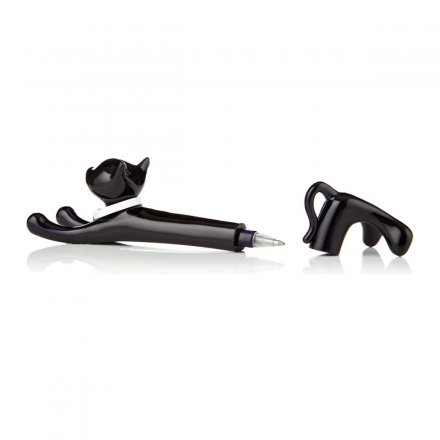 pen
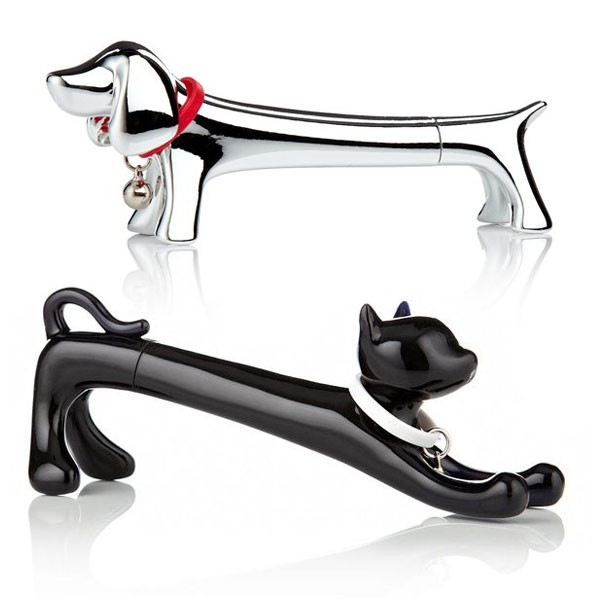 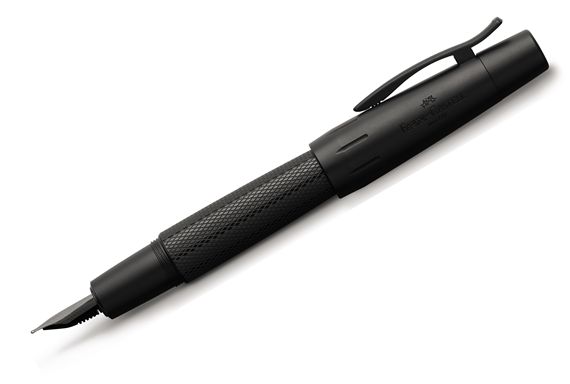 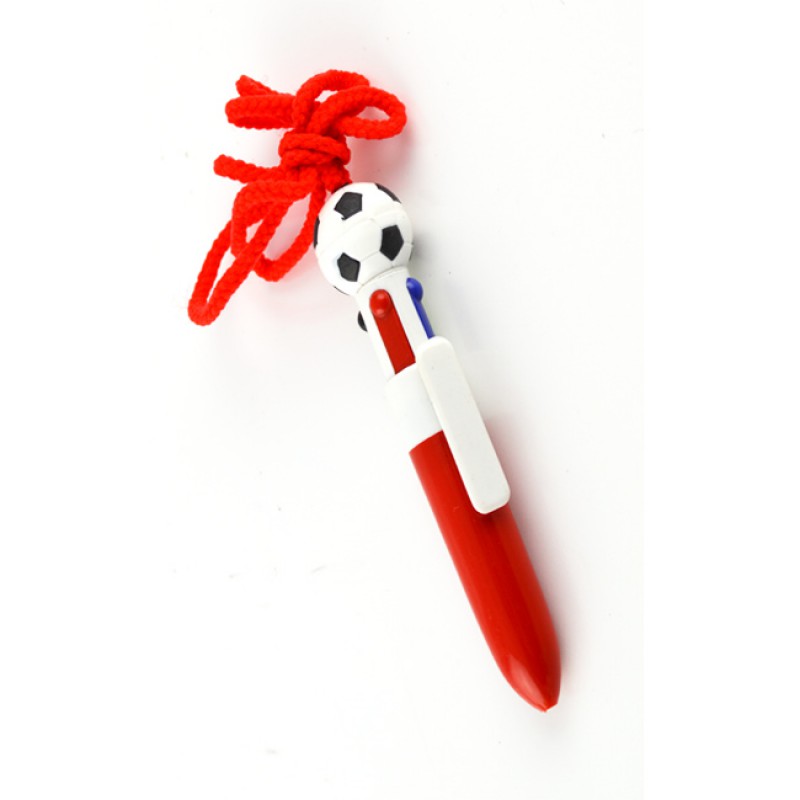 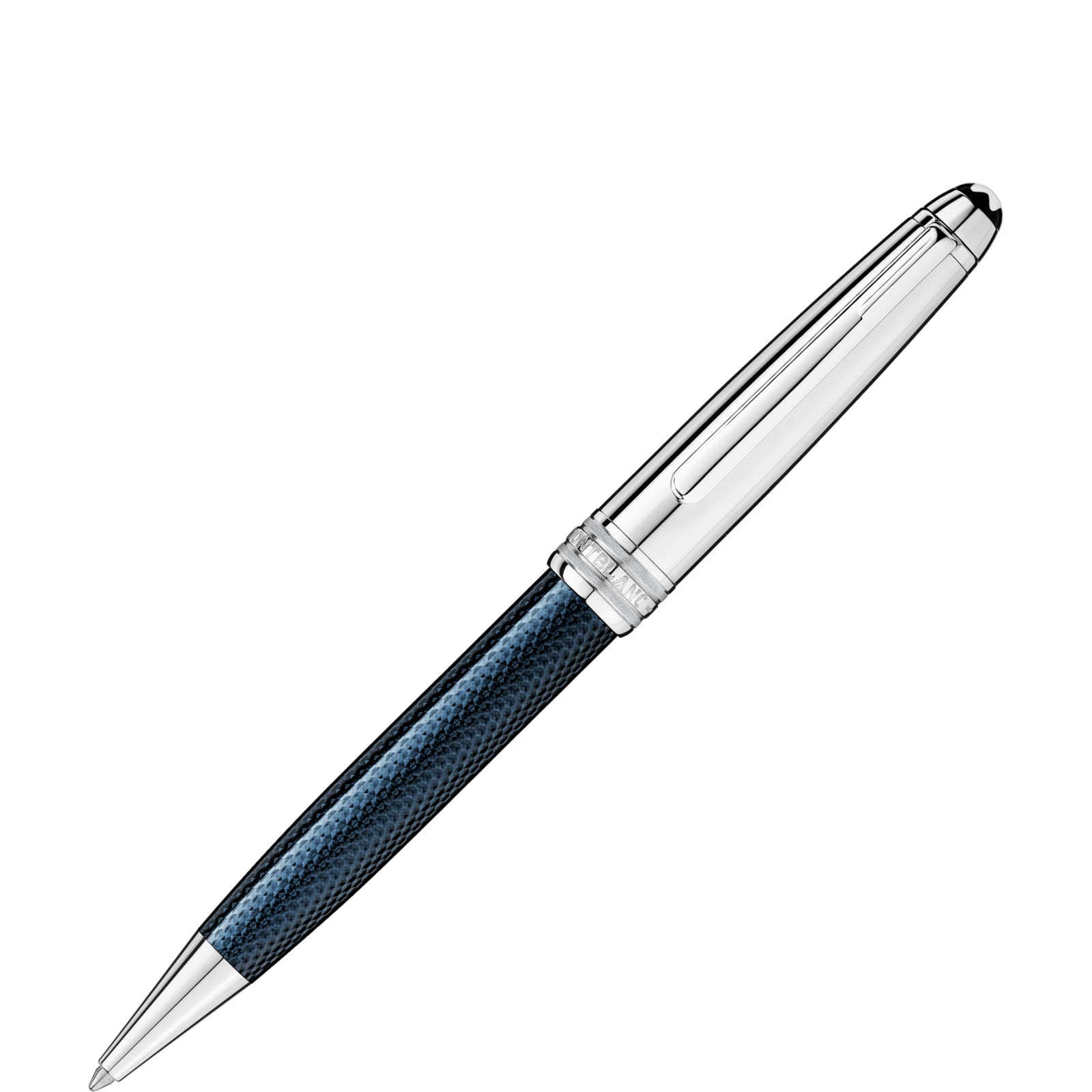 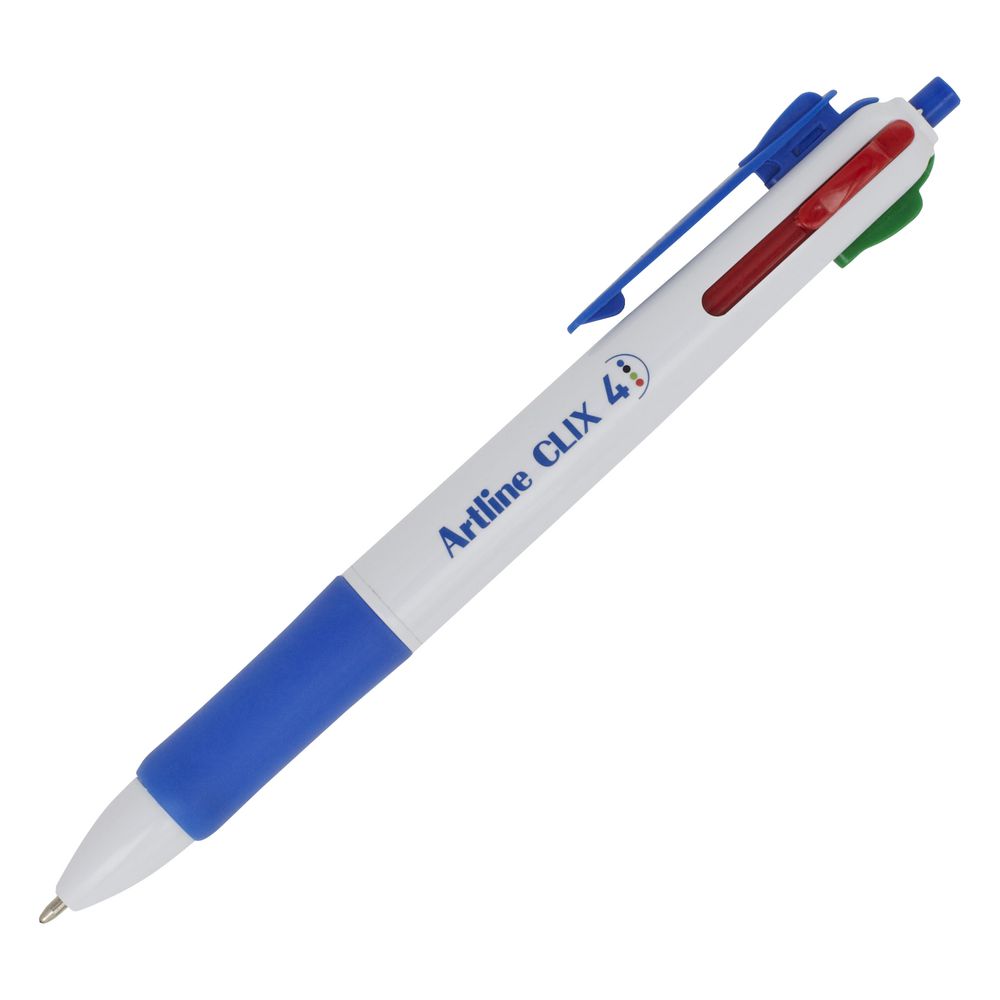 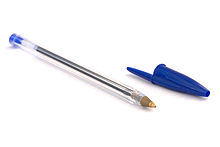 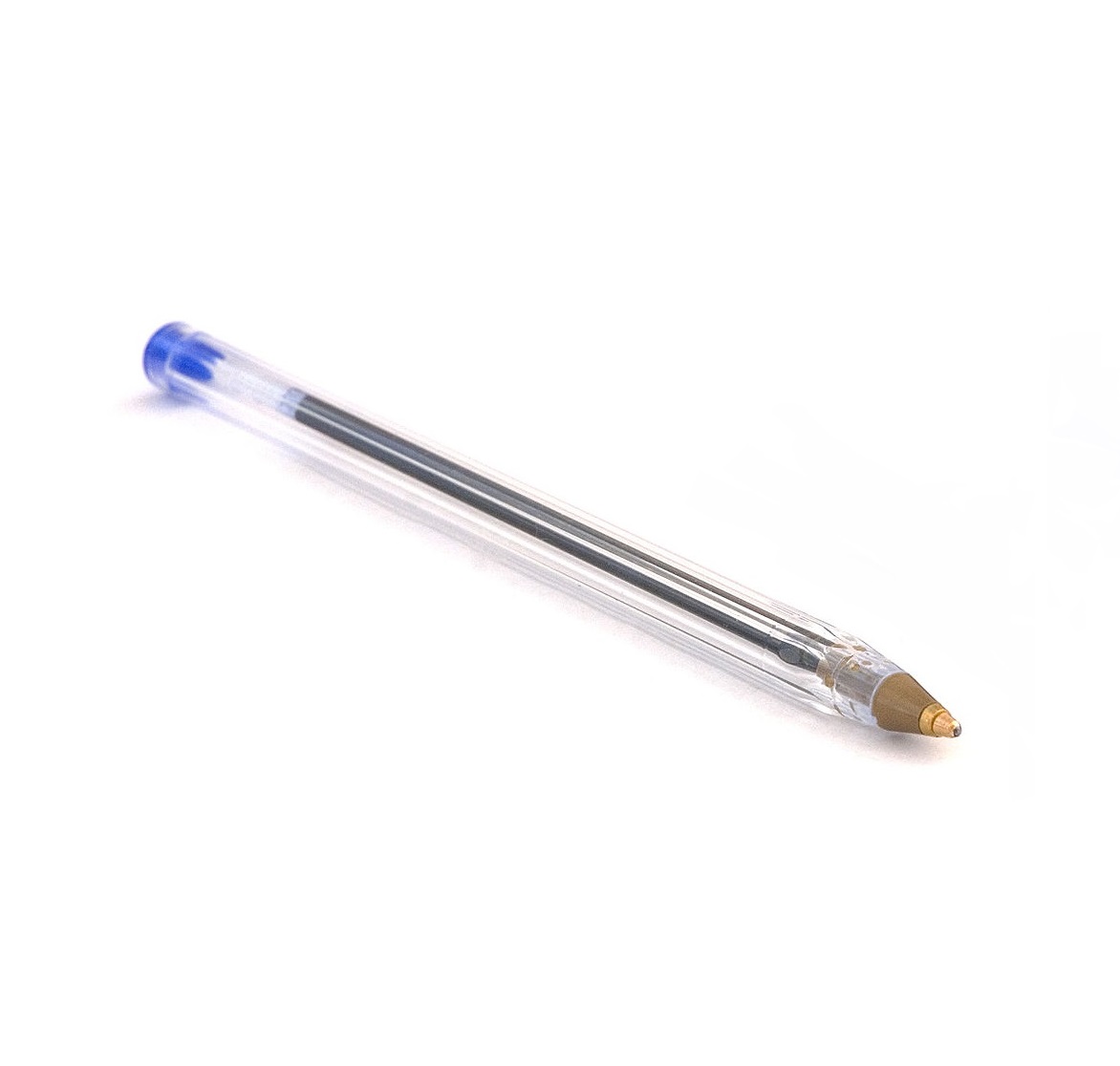 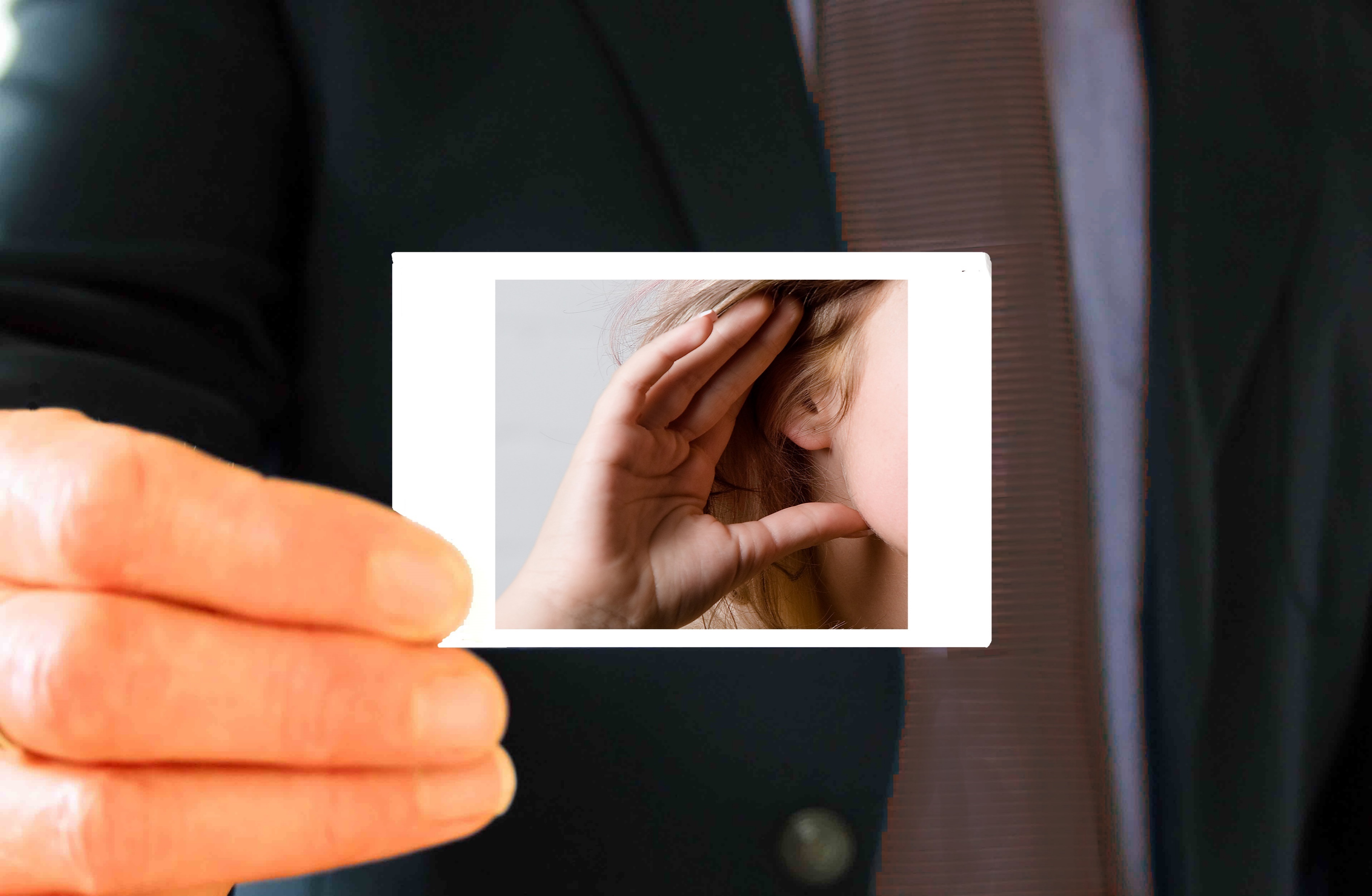 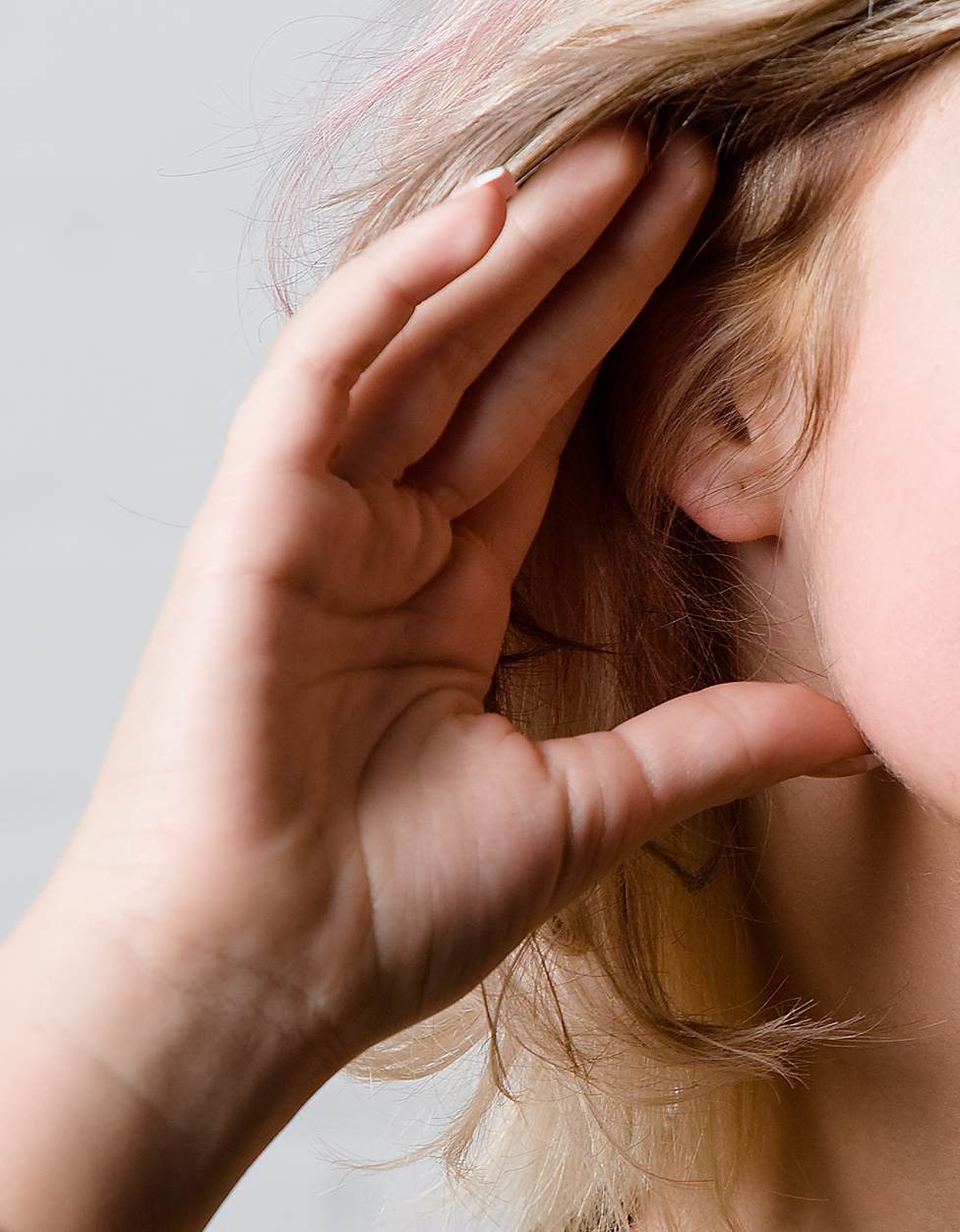 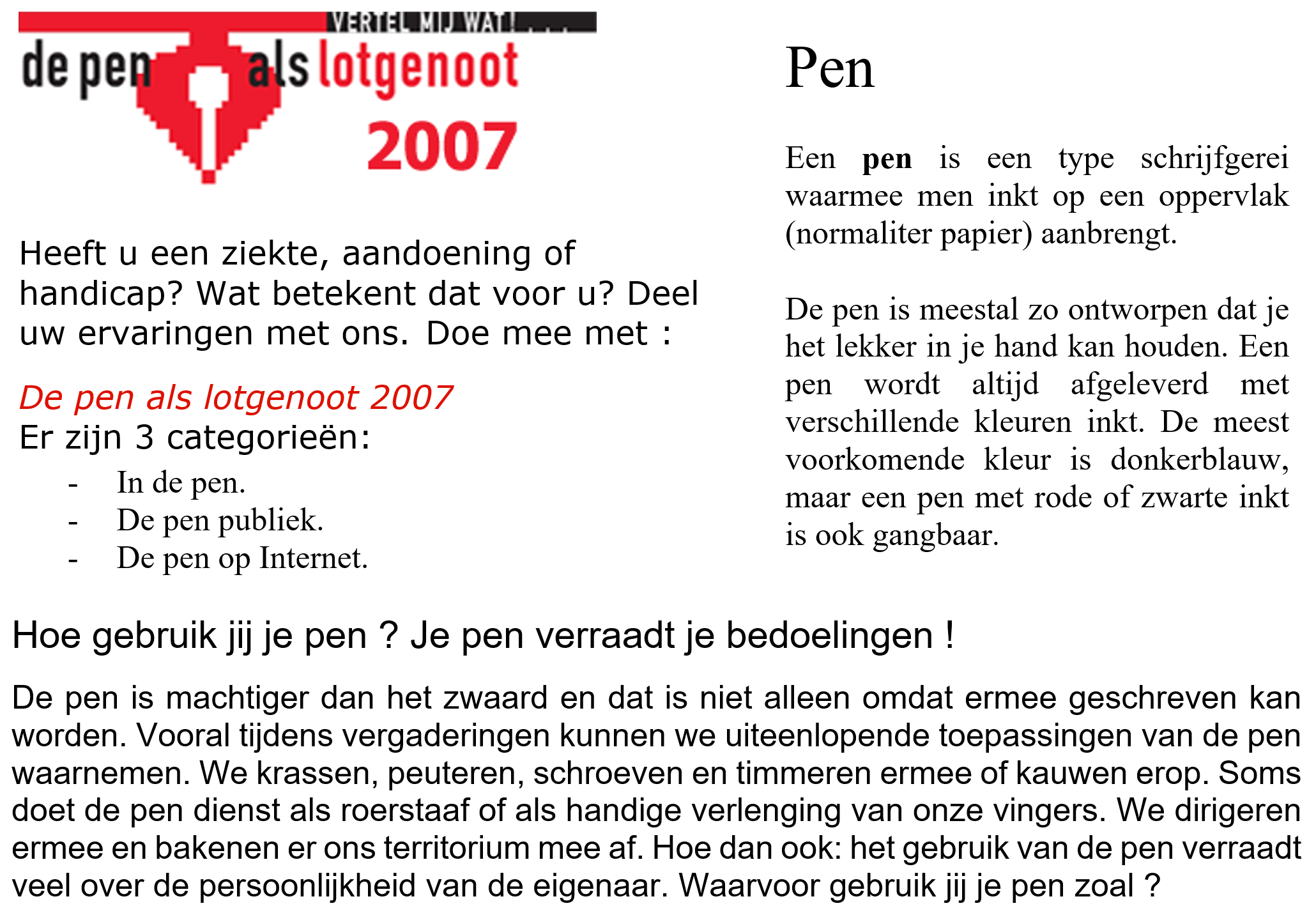 pen
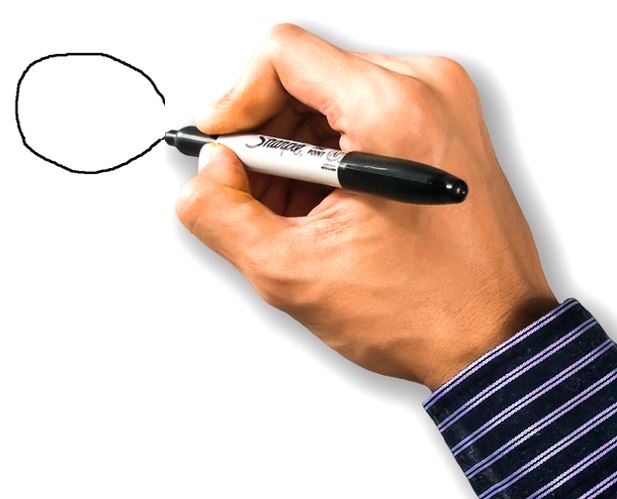 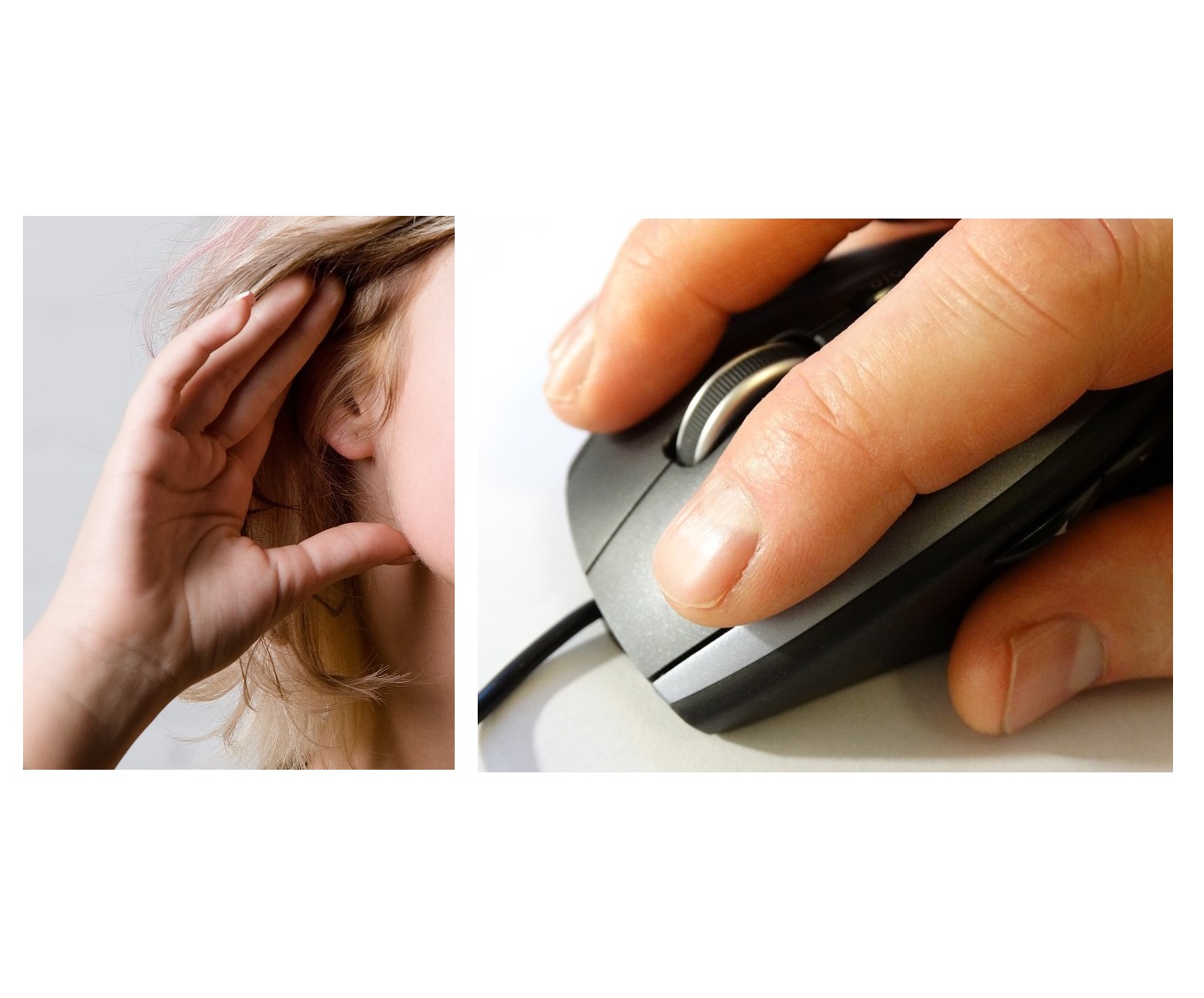 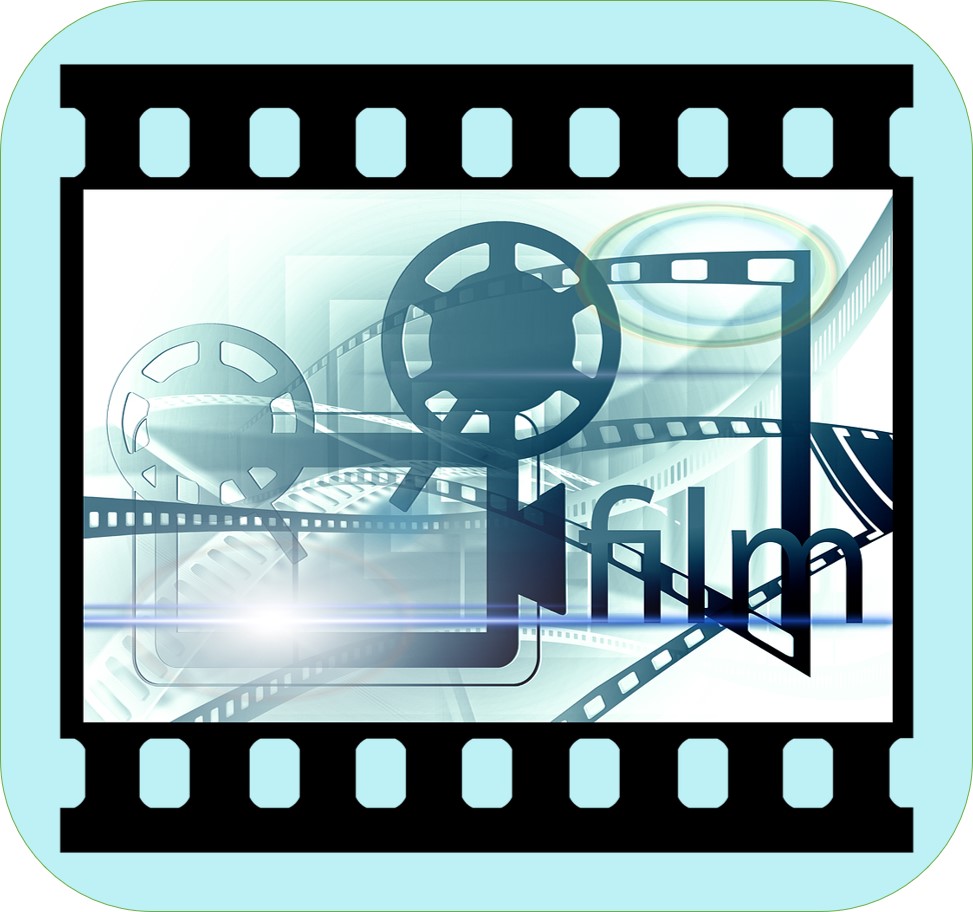 e
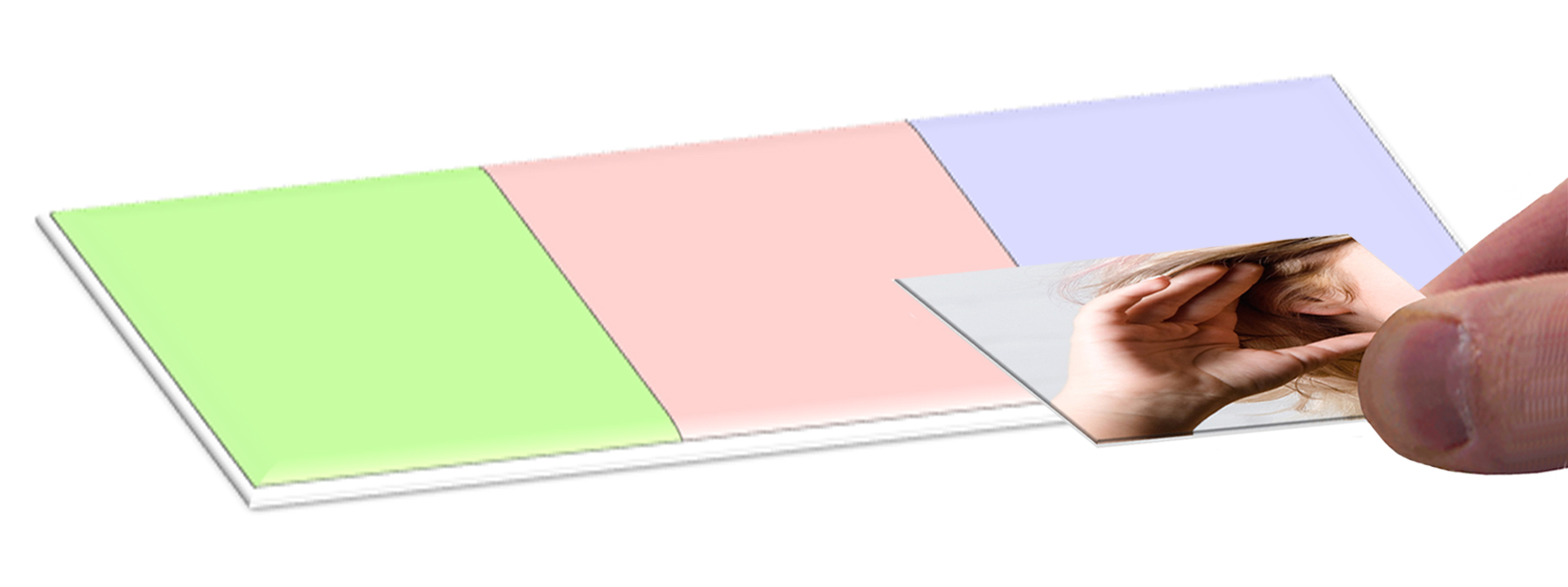 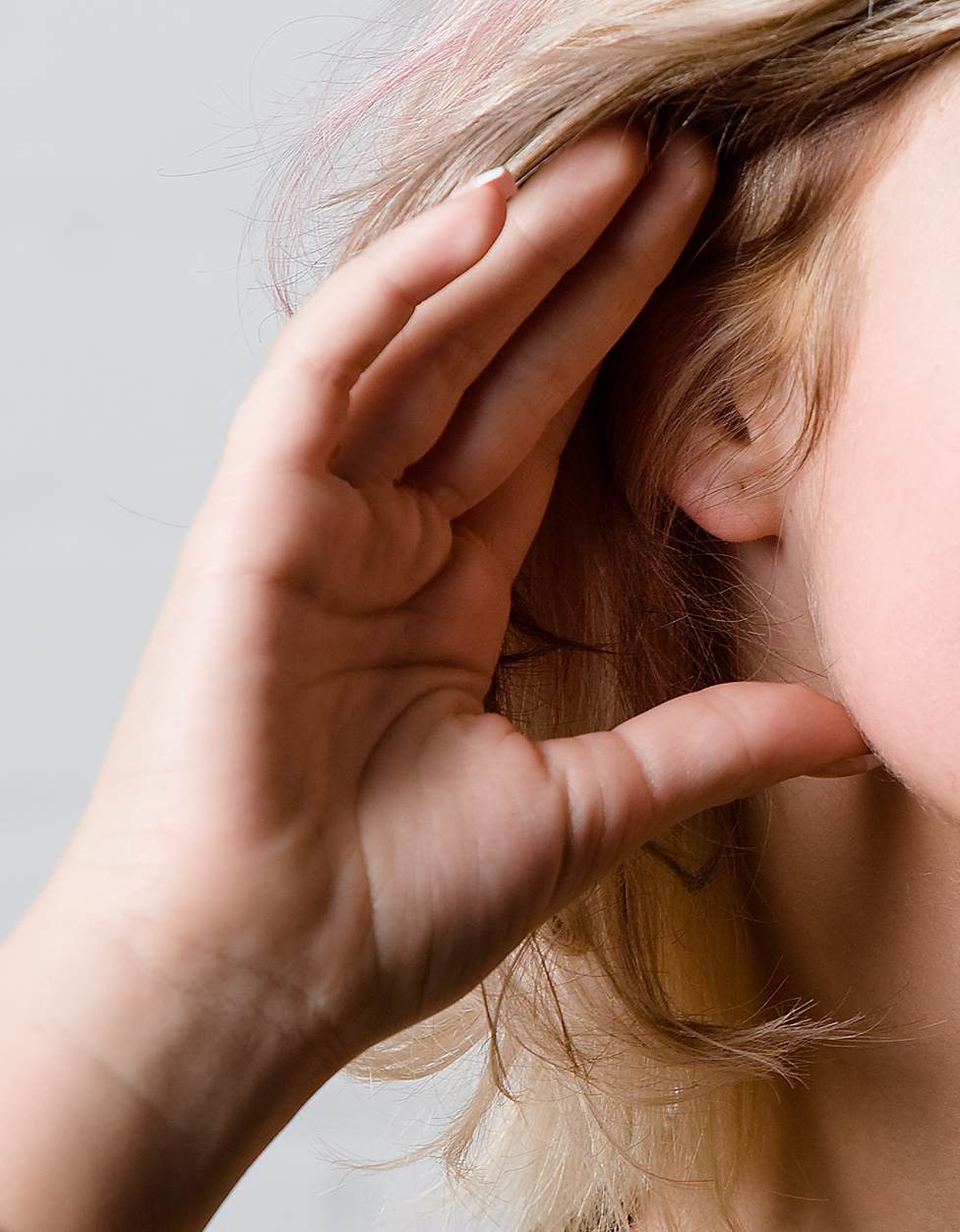 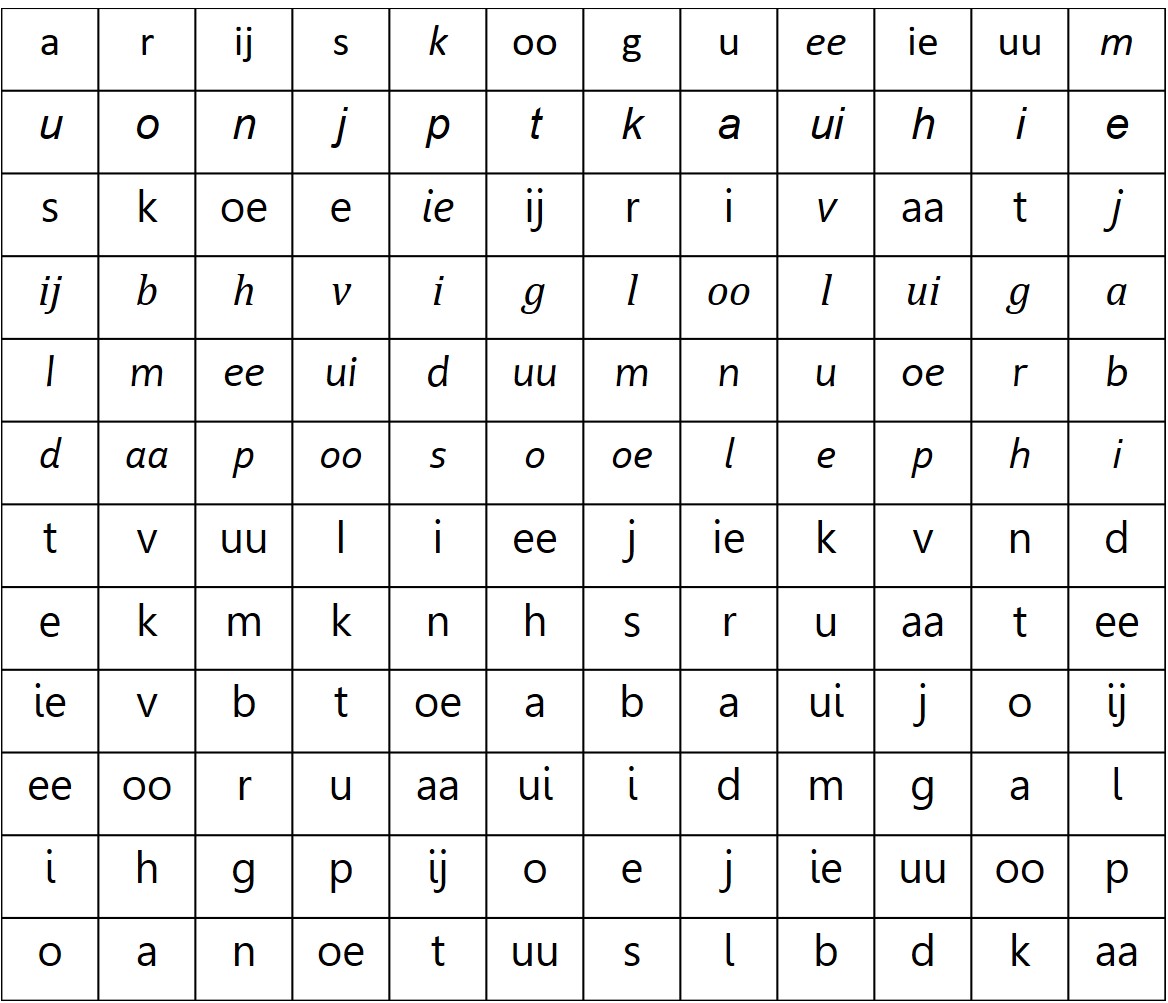 e
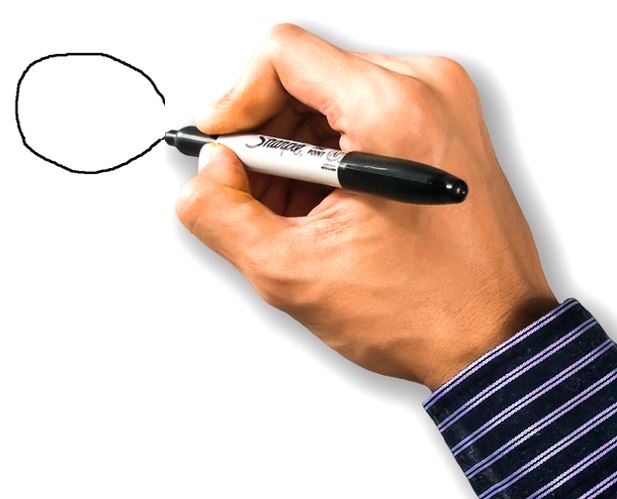 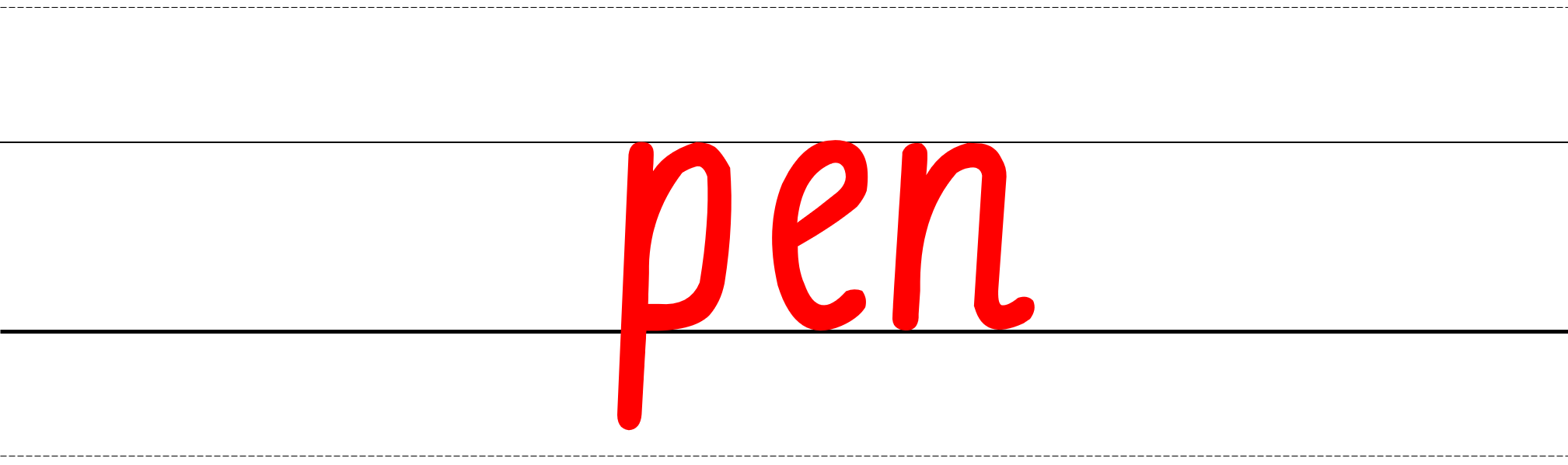 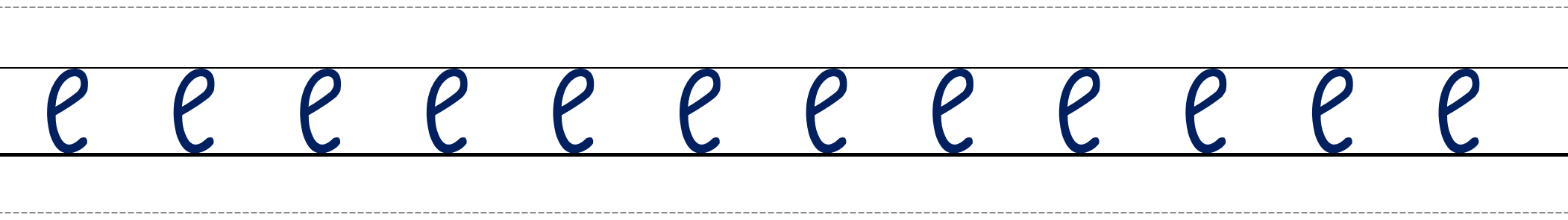 n
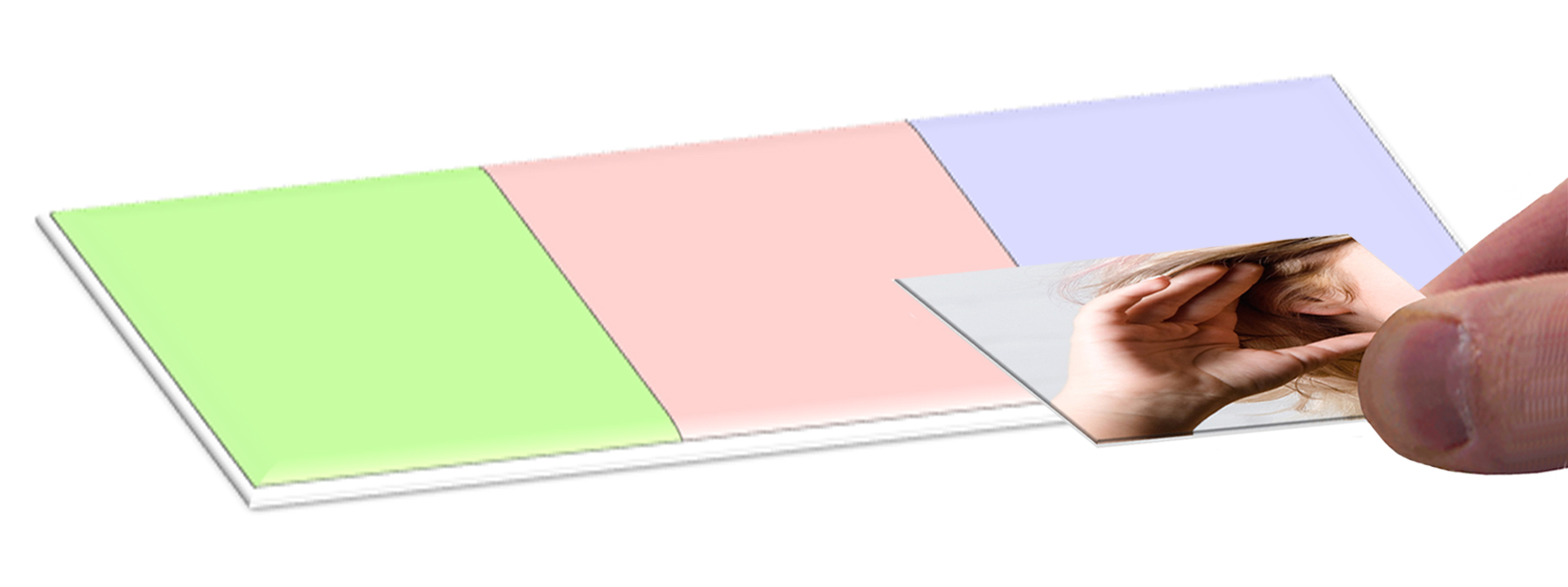 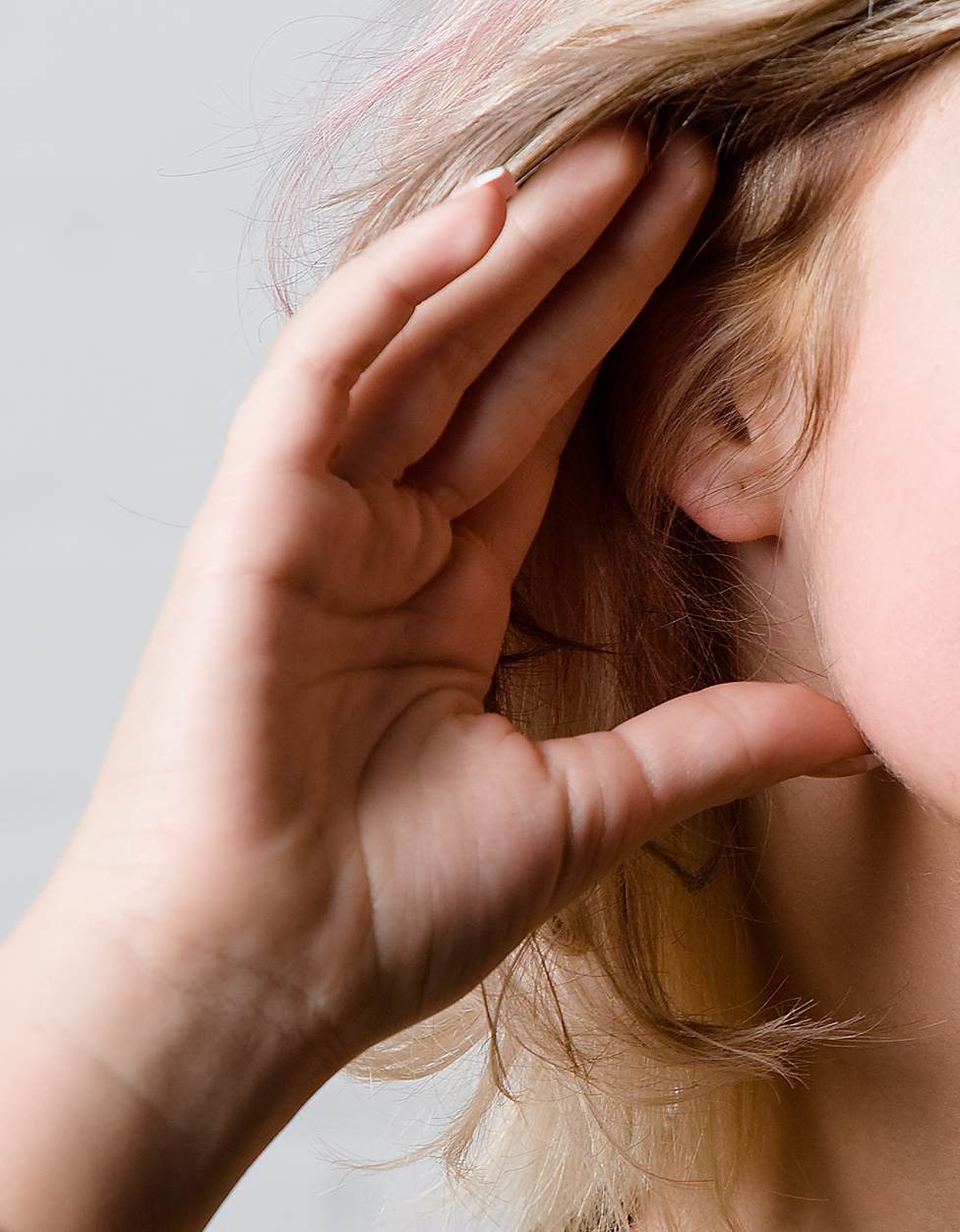 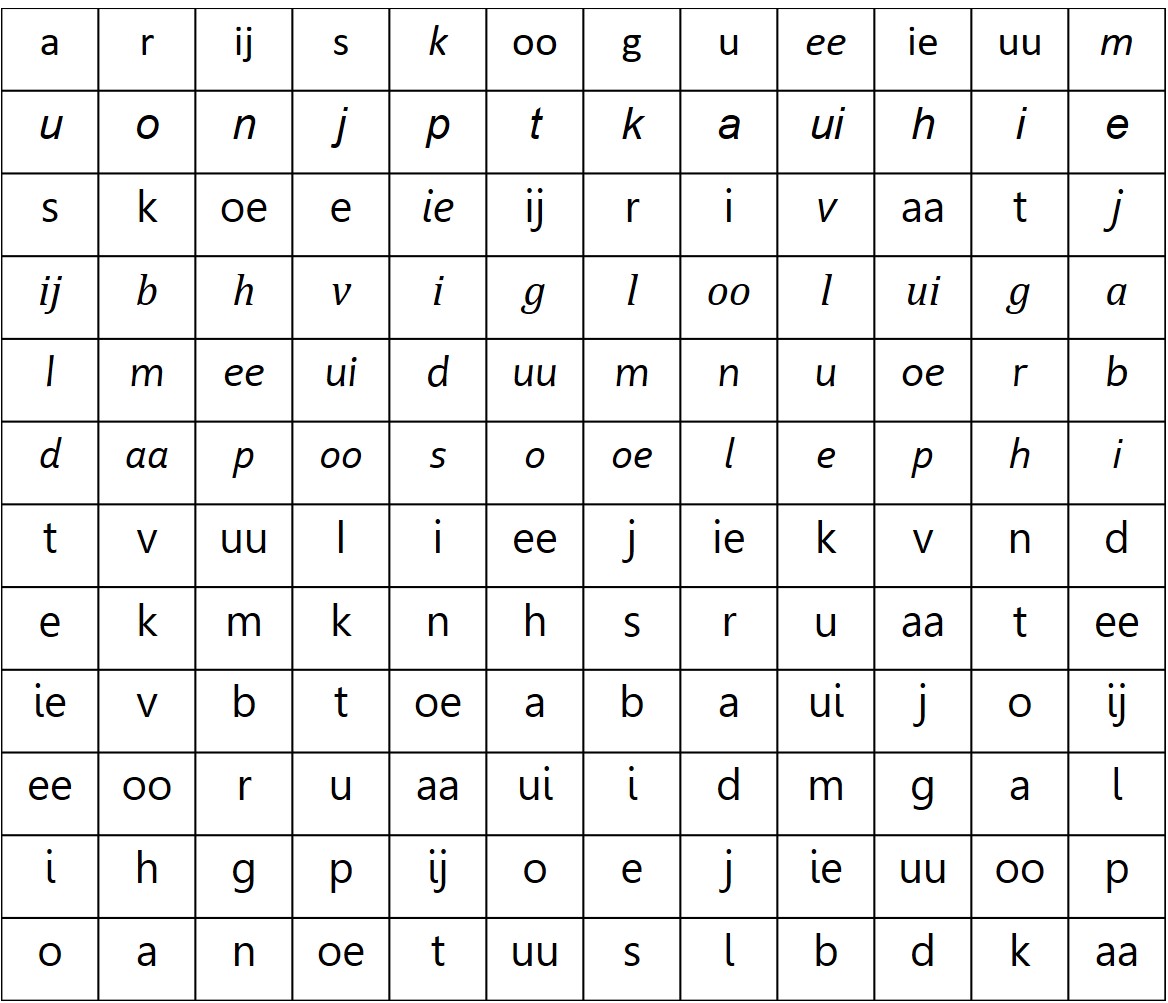 n
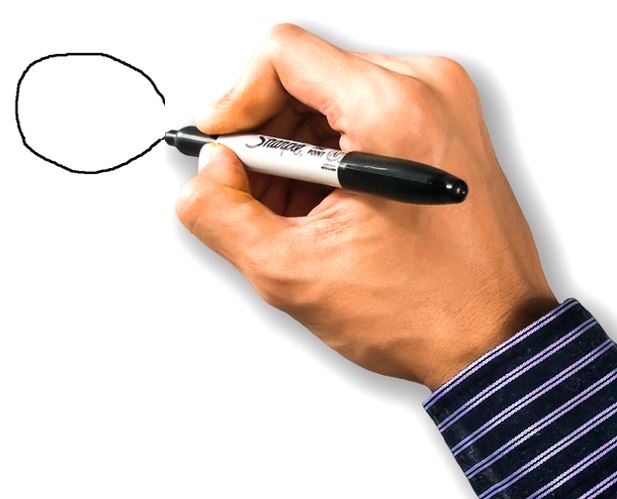 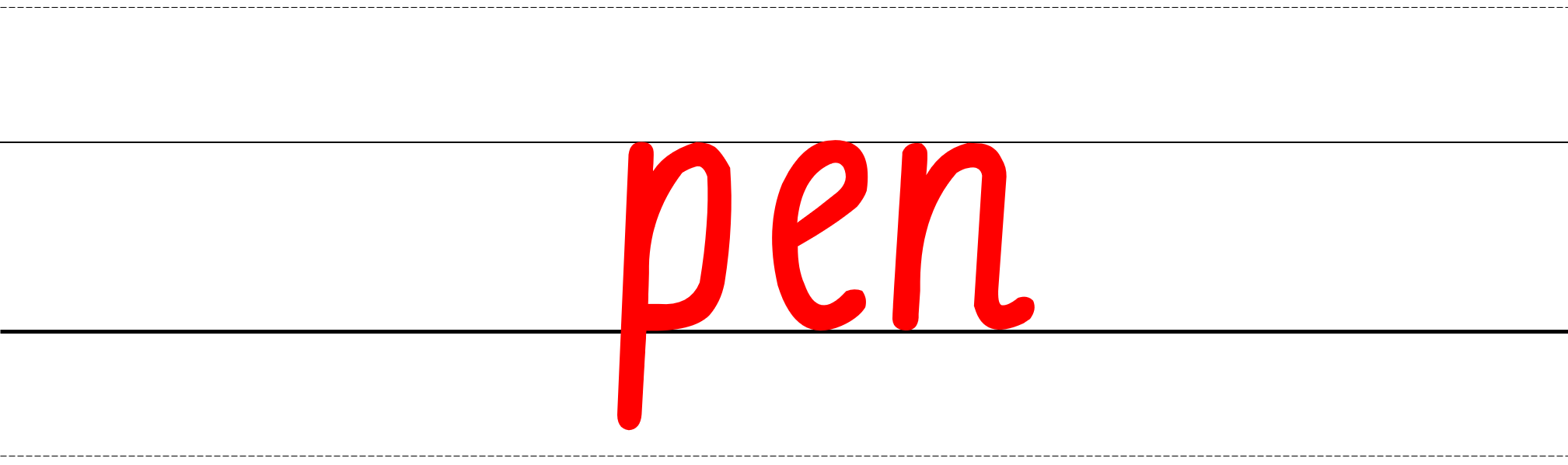 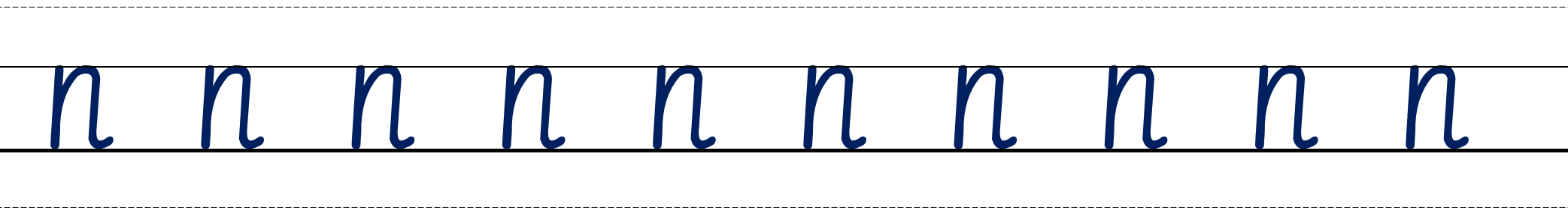 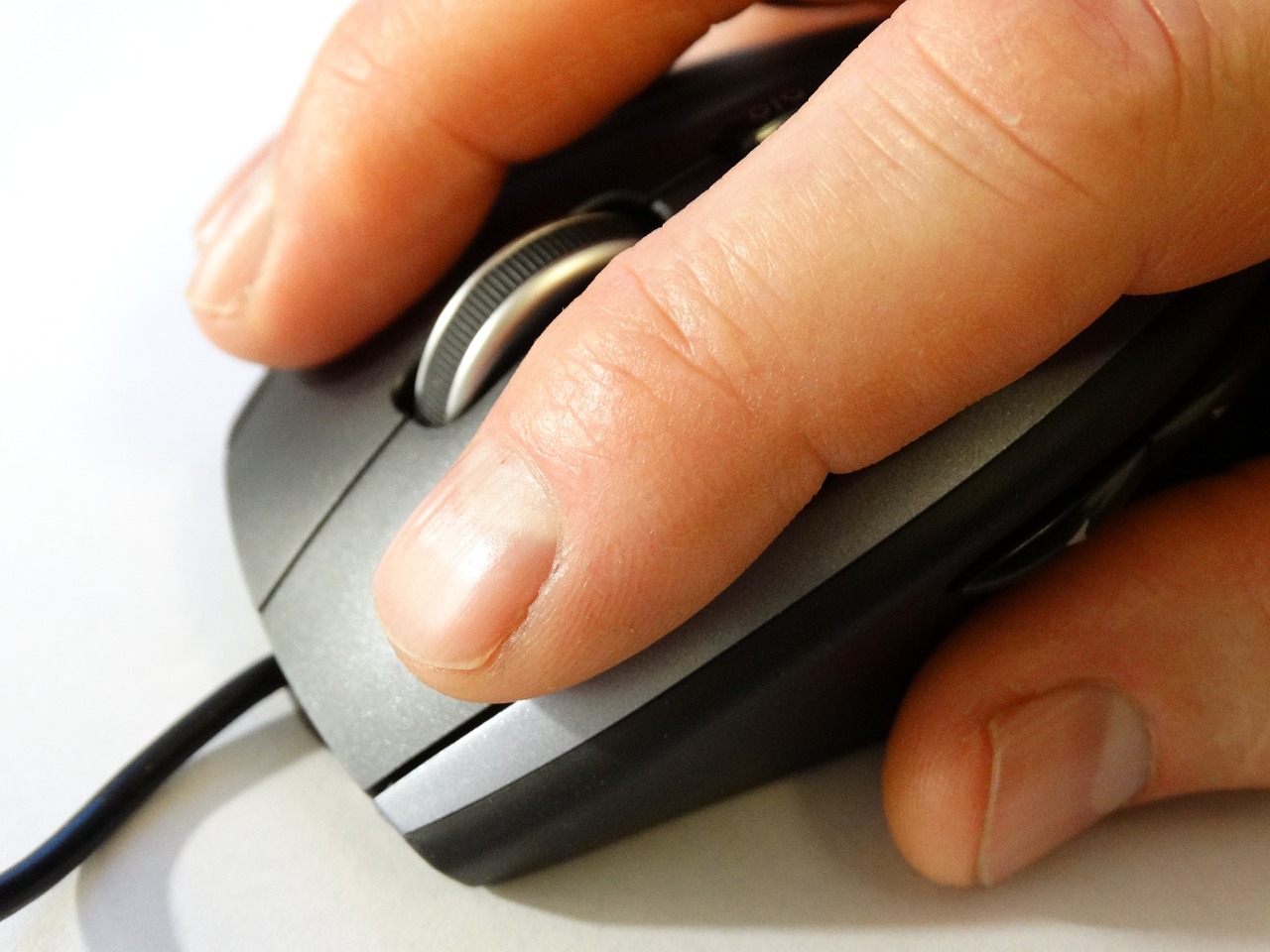 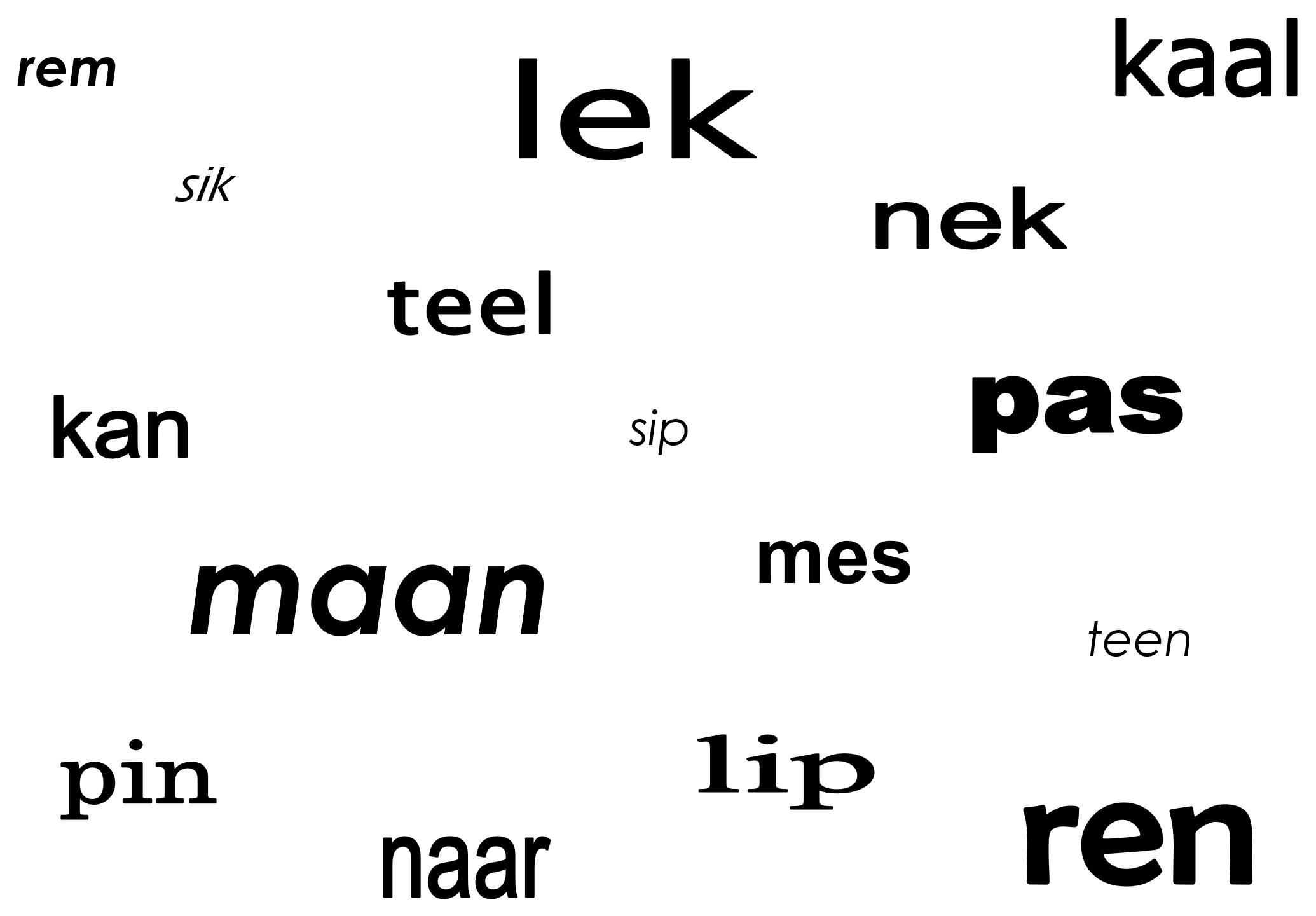 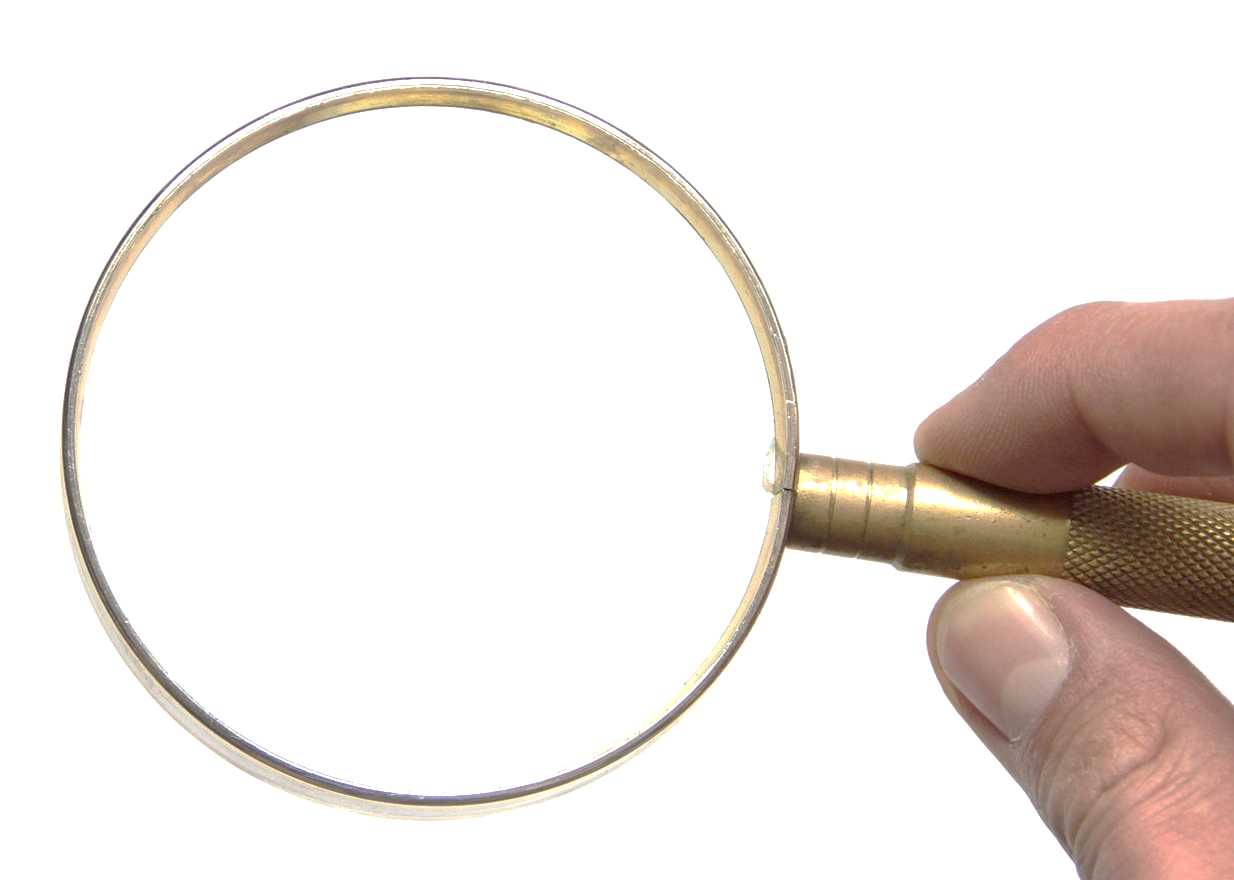 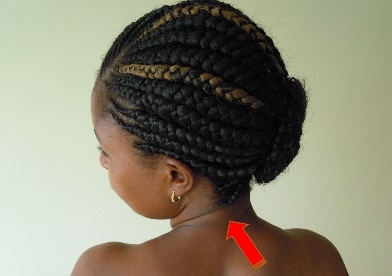 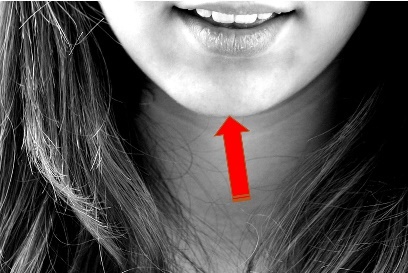 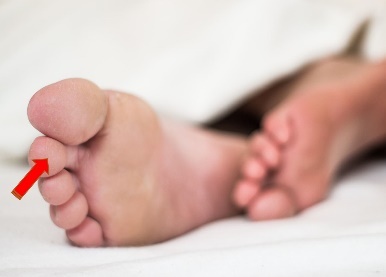 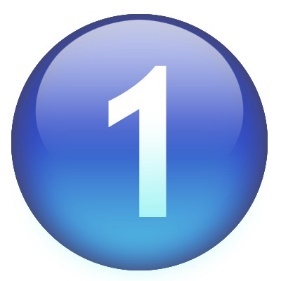 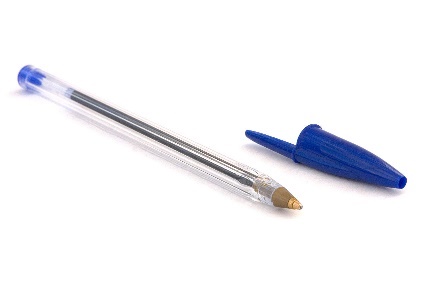 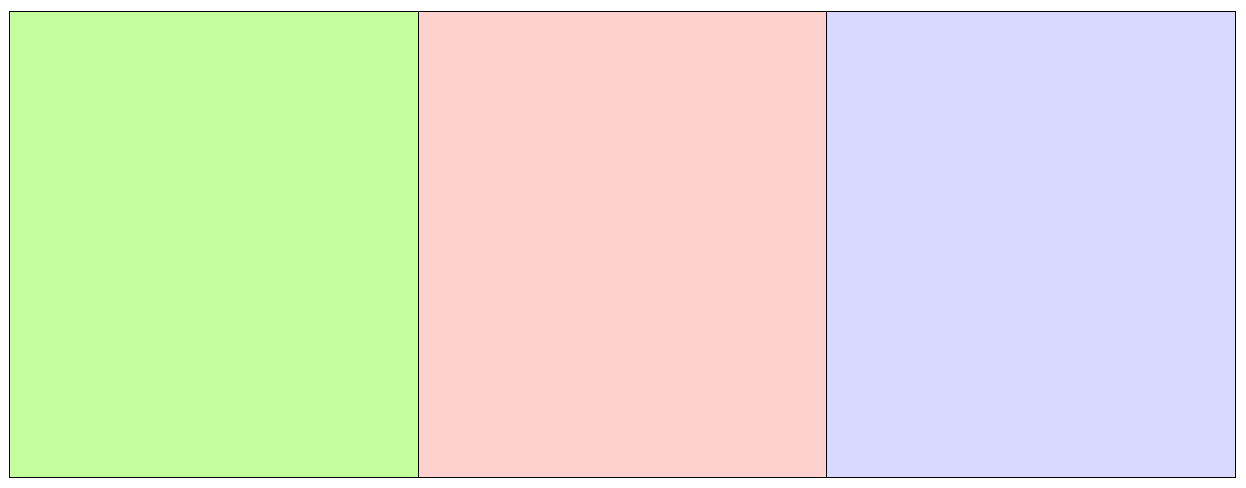 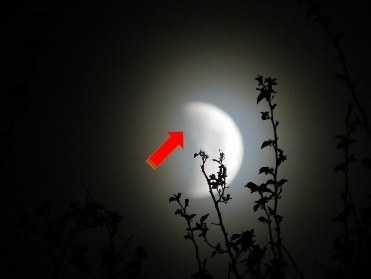 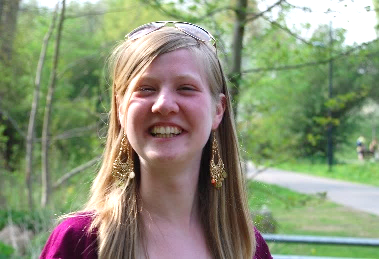 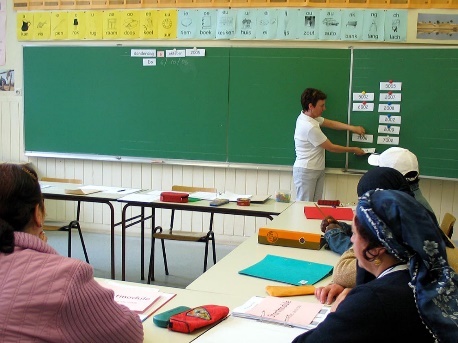 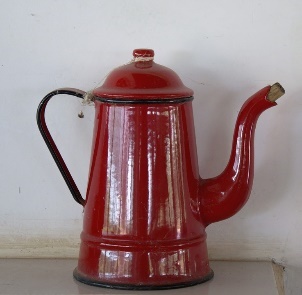 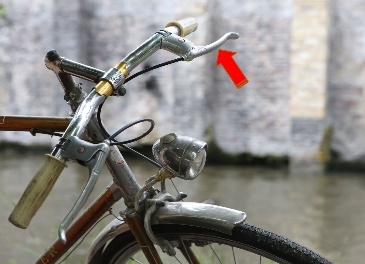 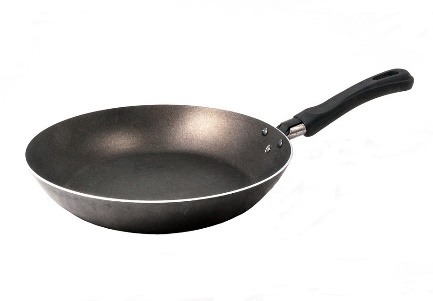 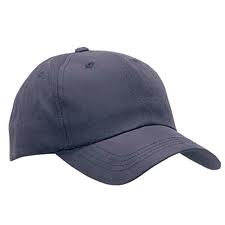 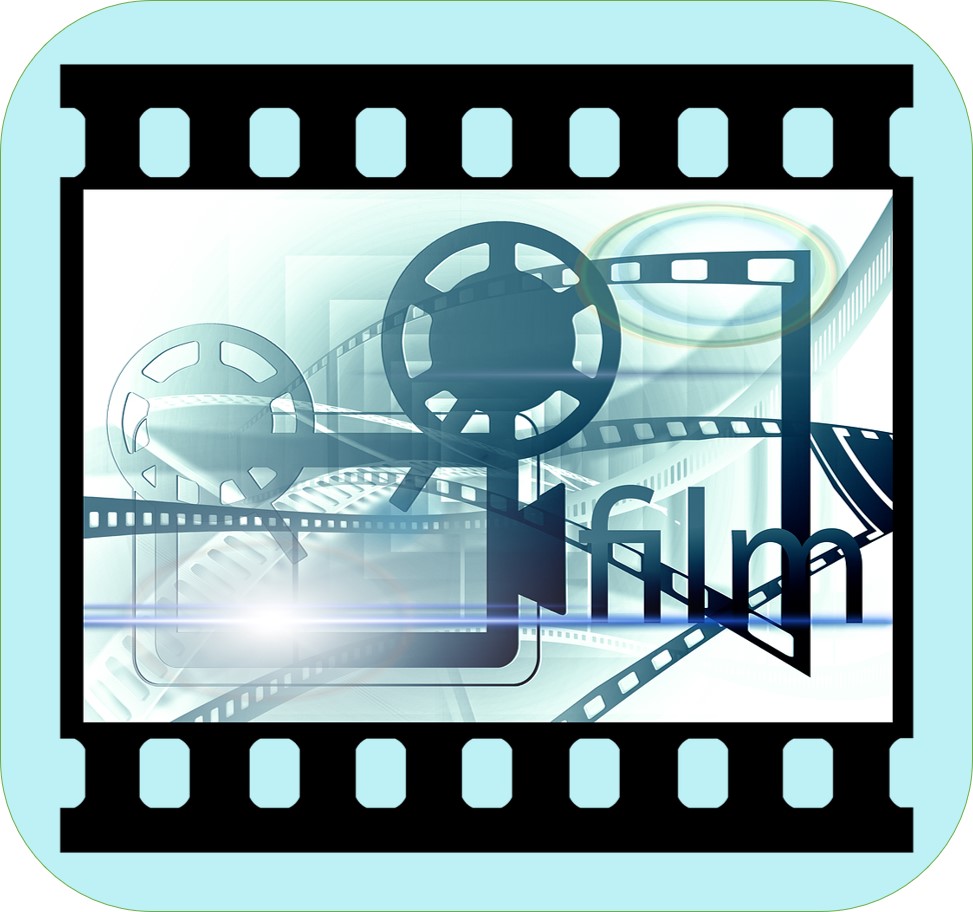 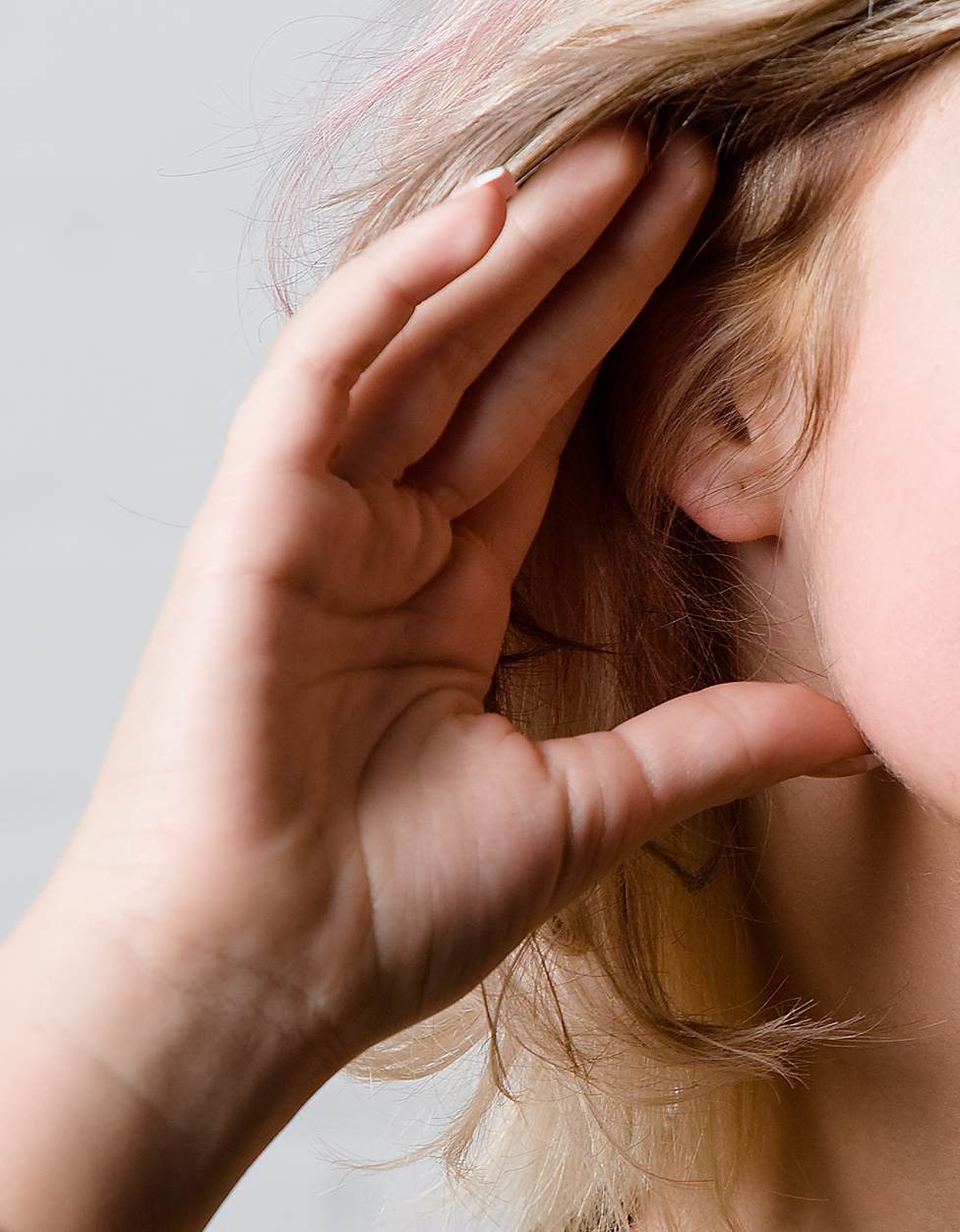 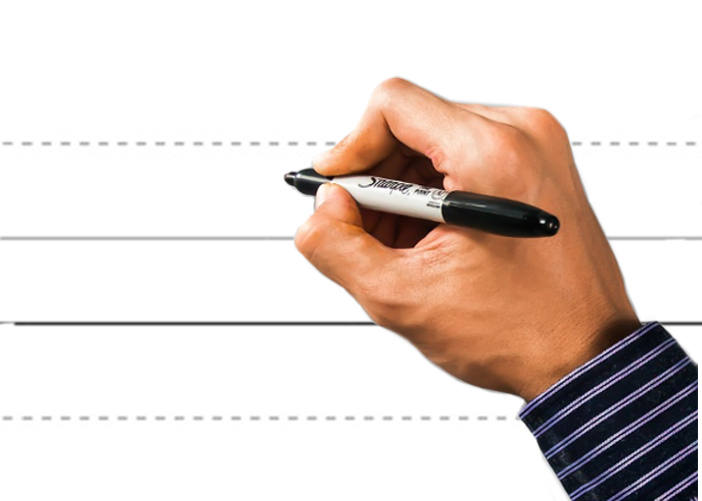 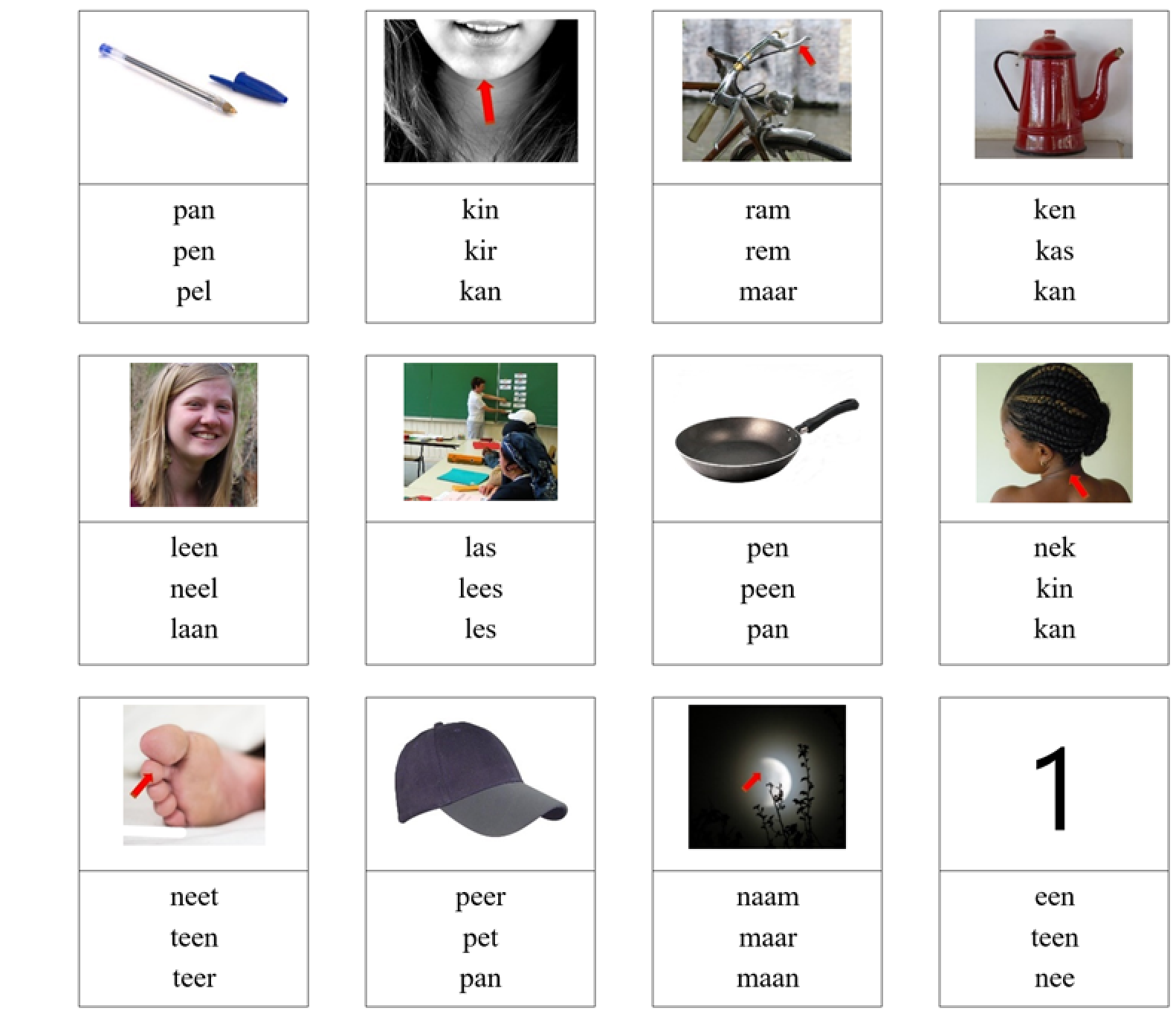 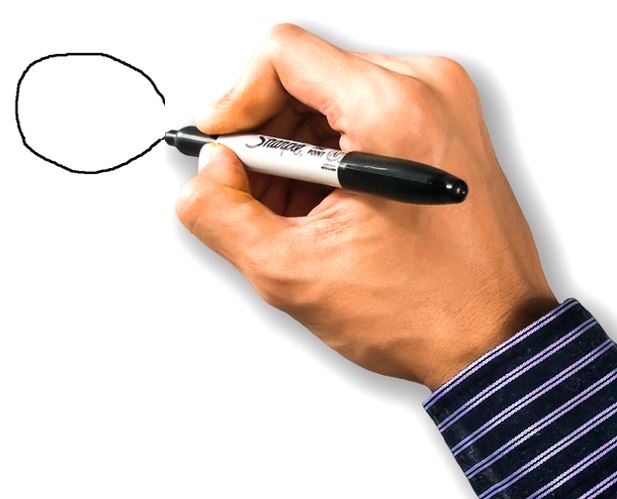 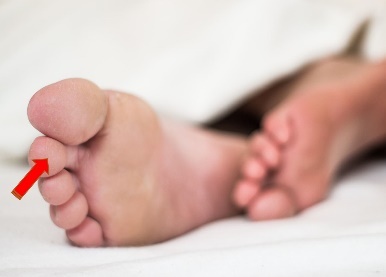 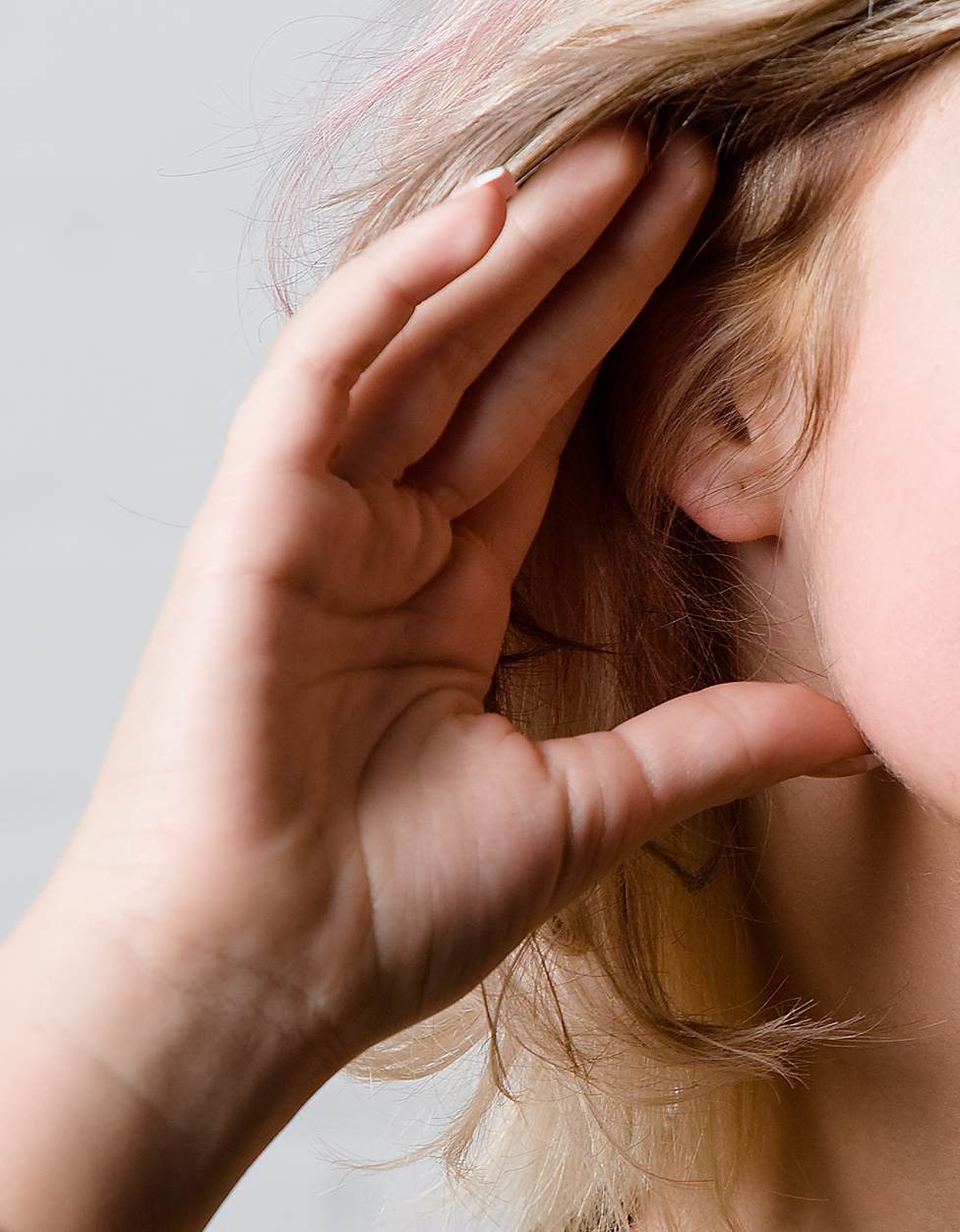 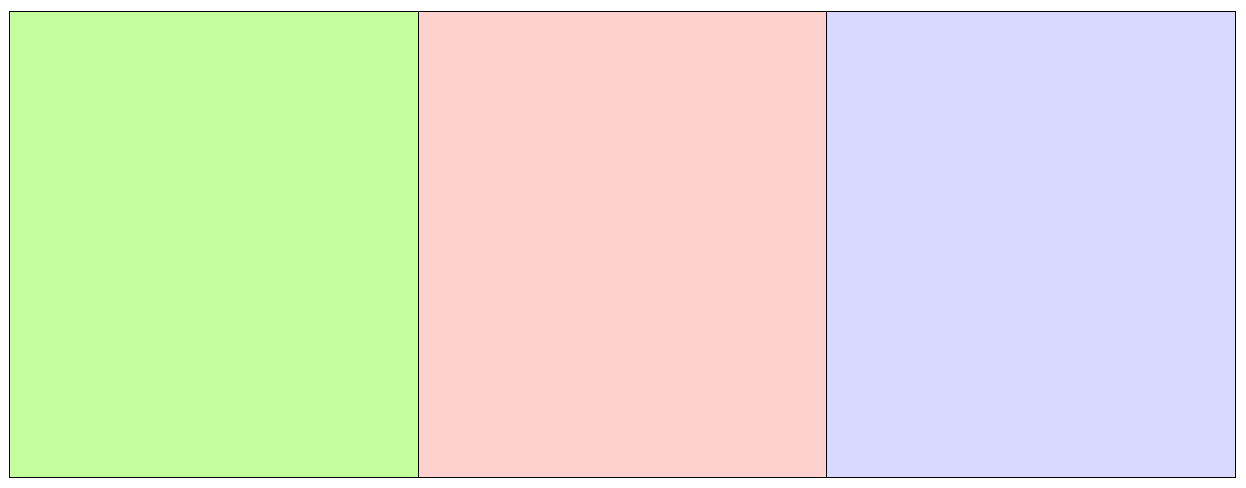 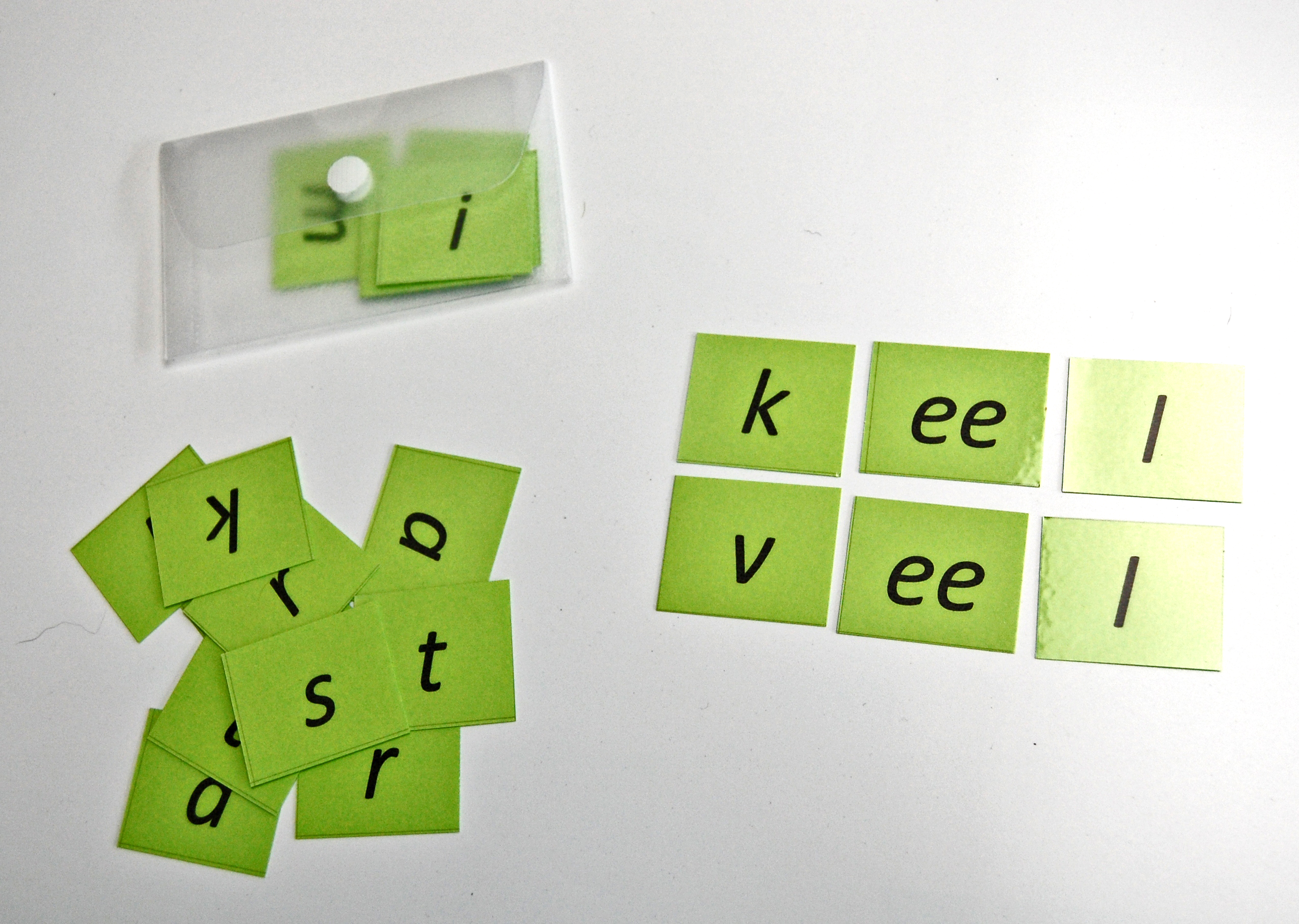 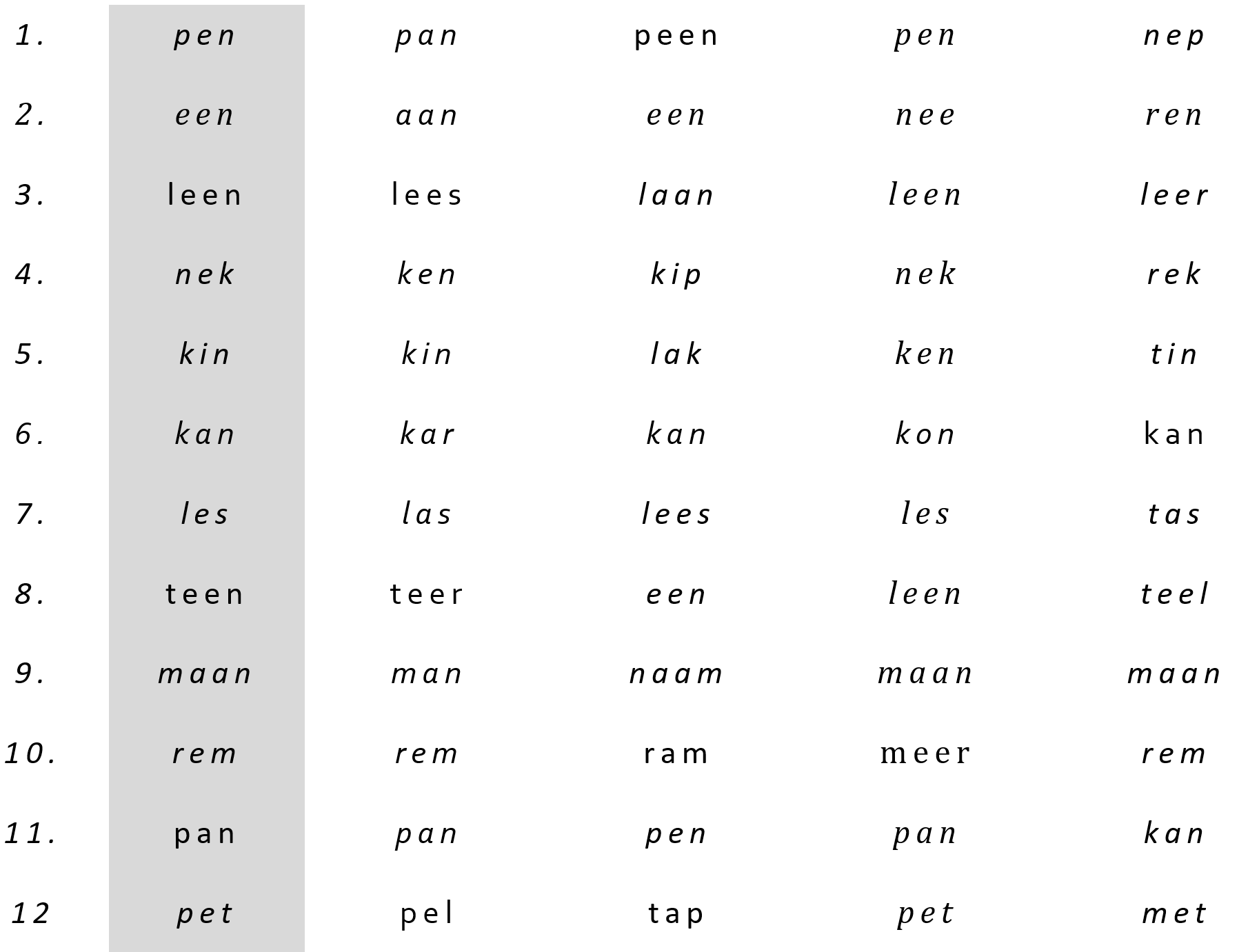 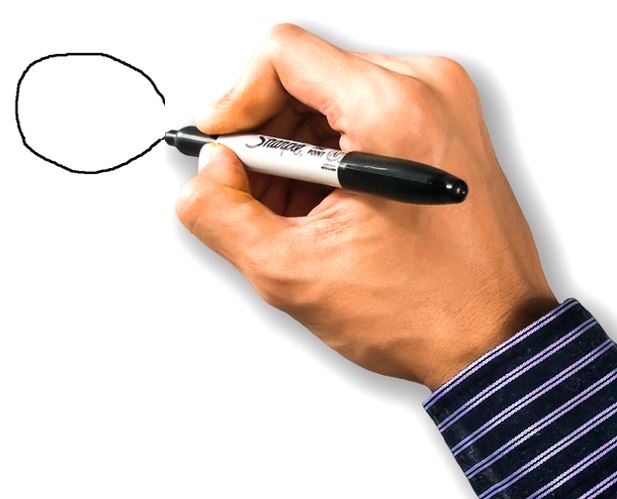 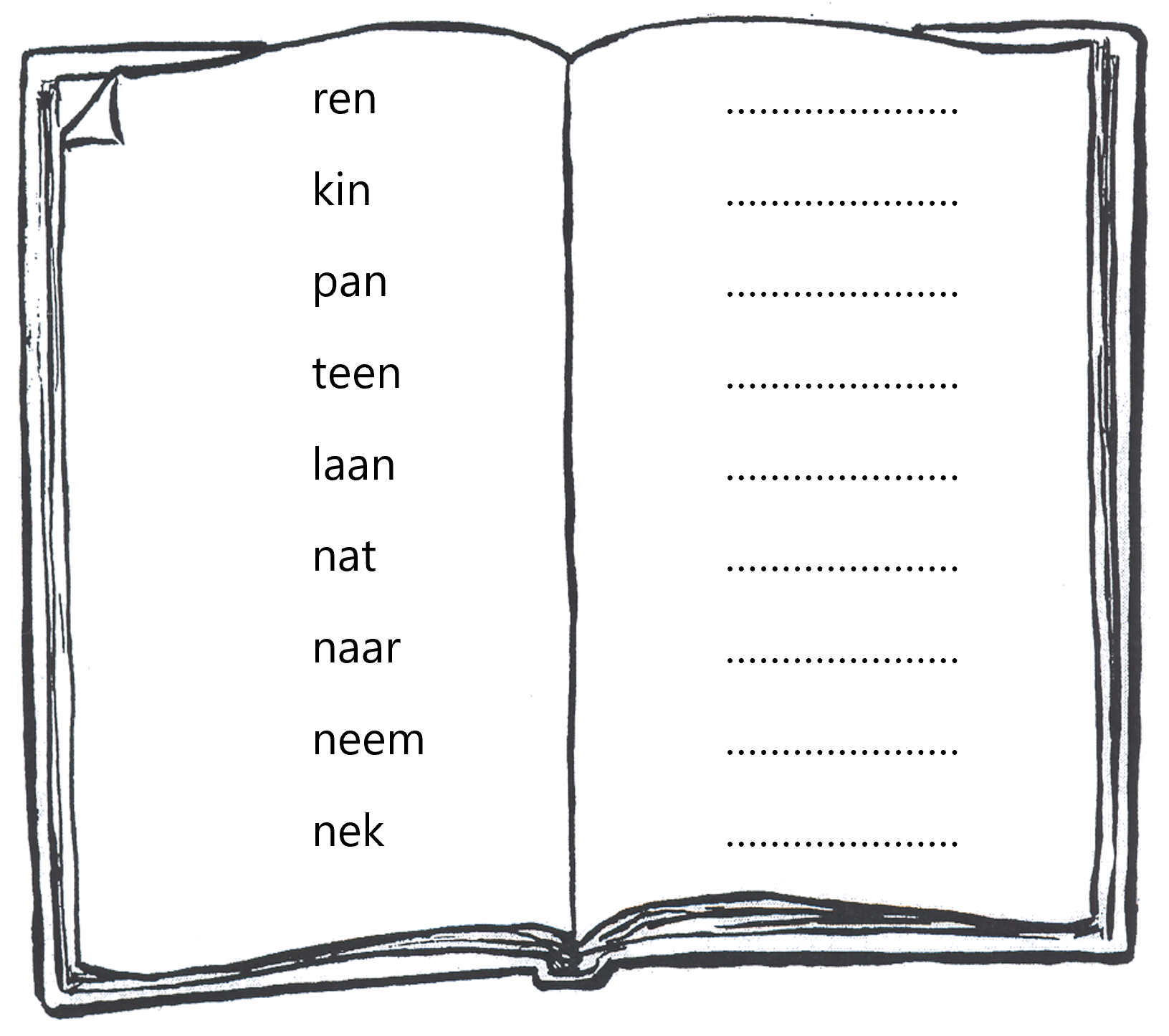 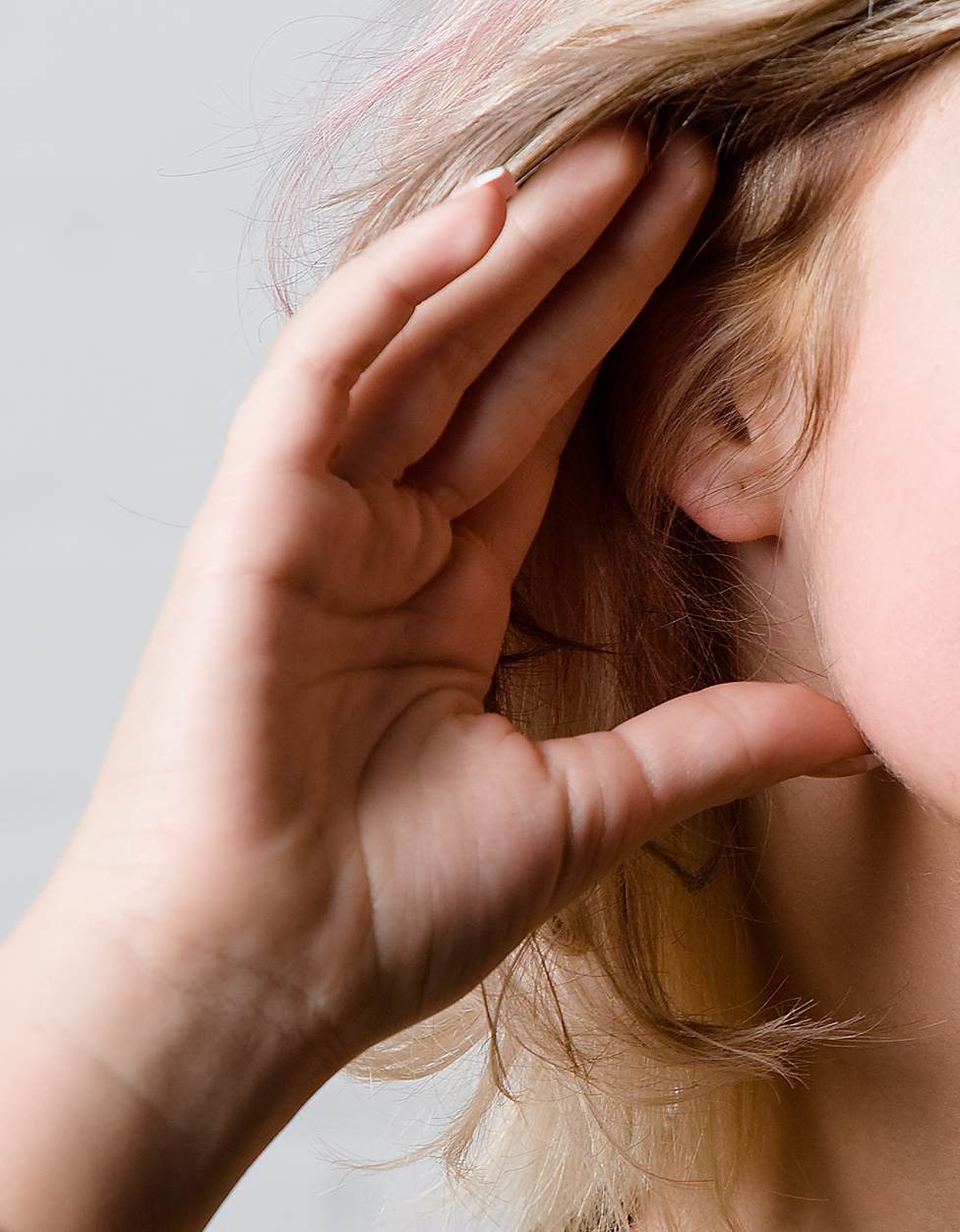 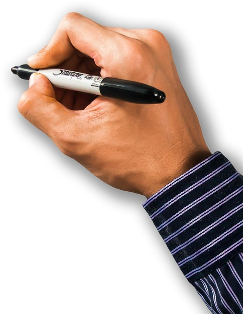 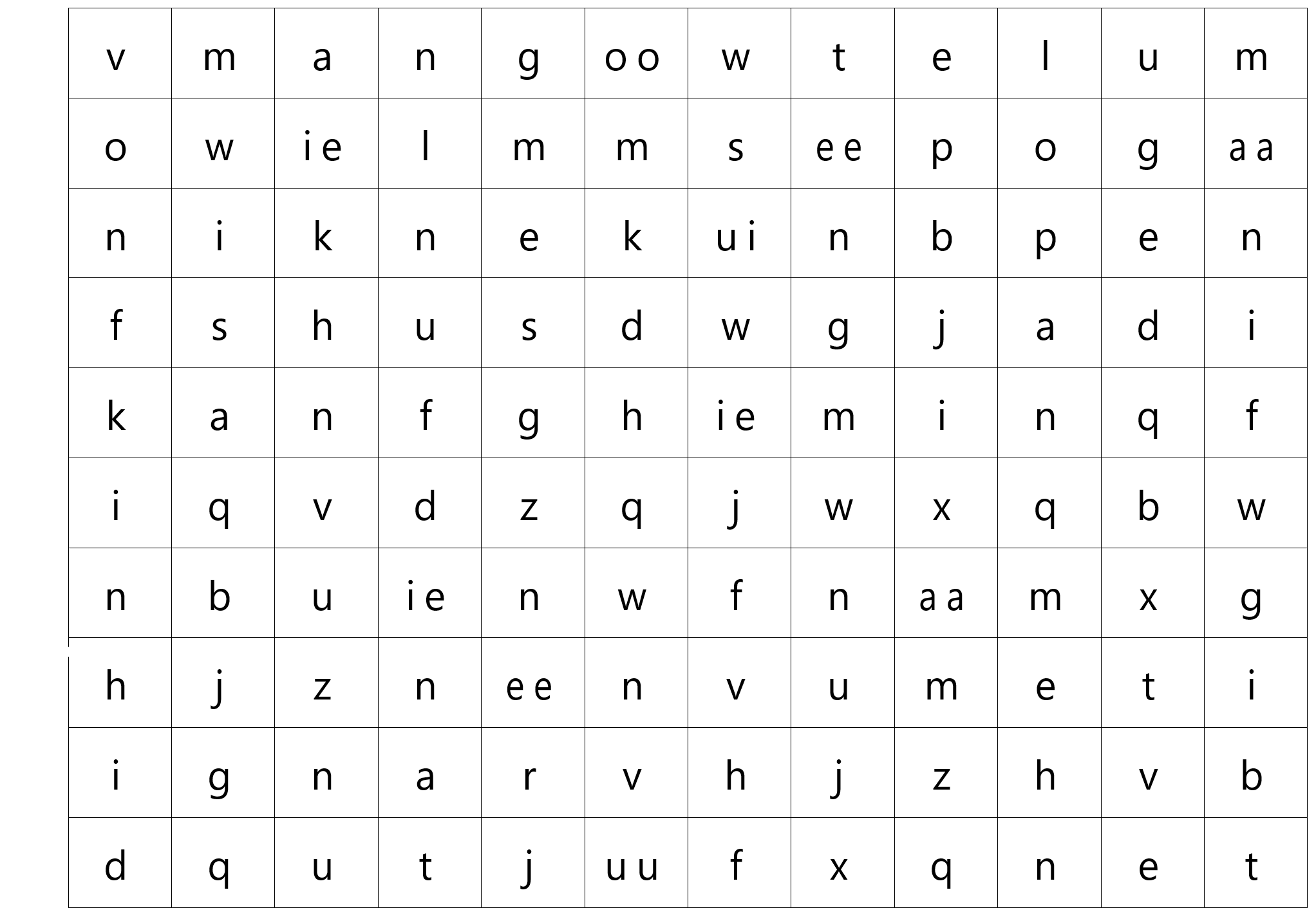 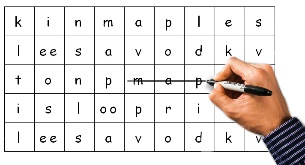 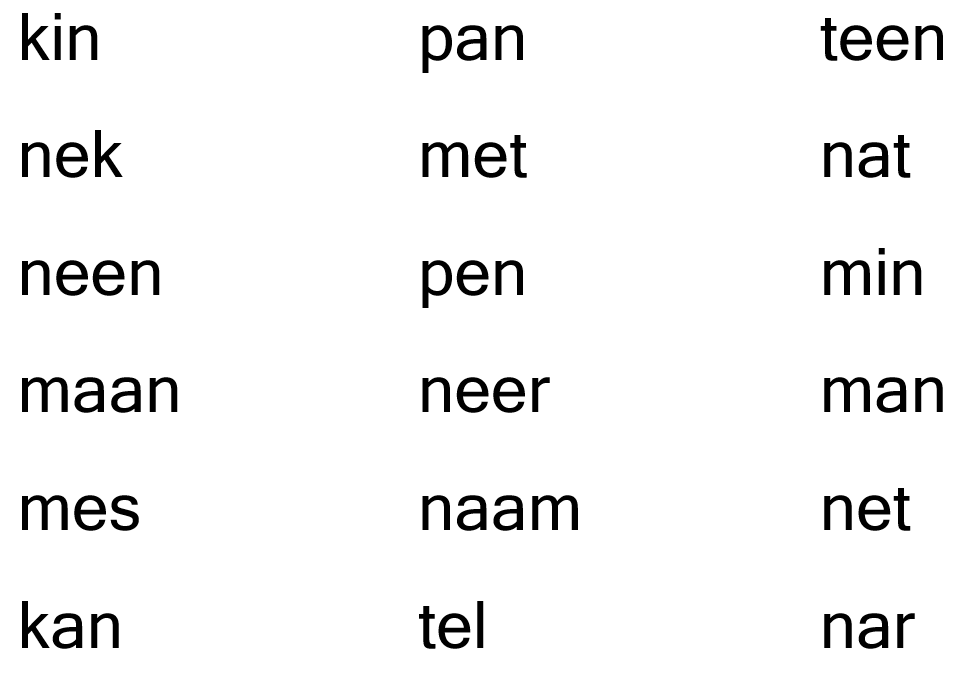 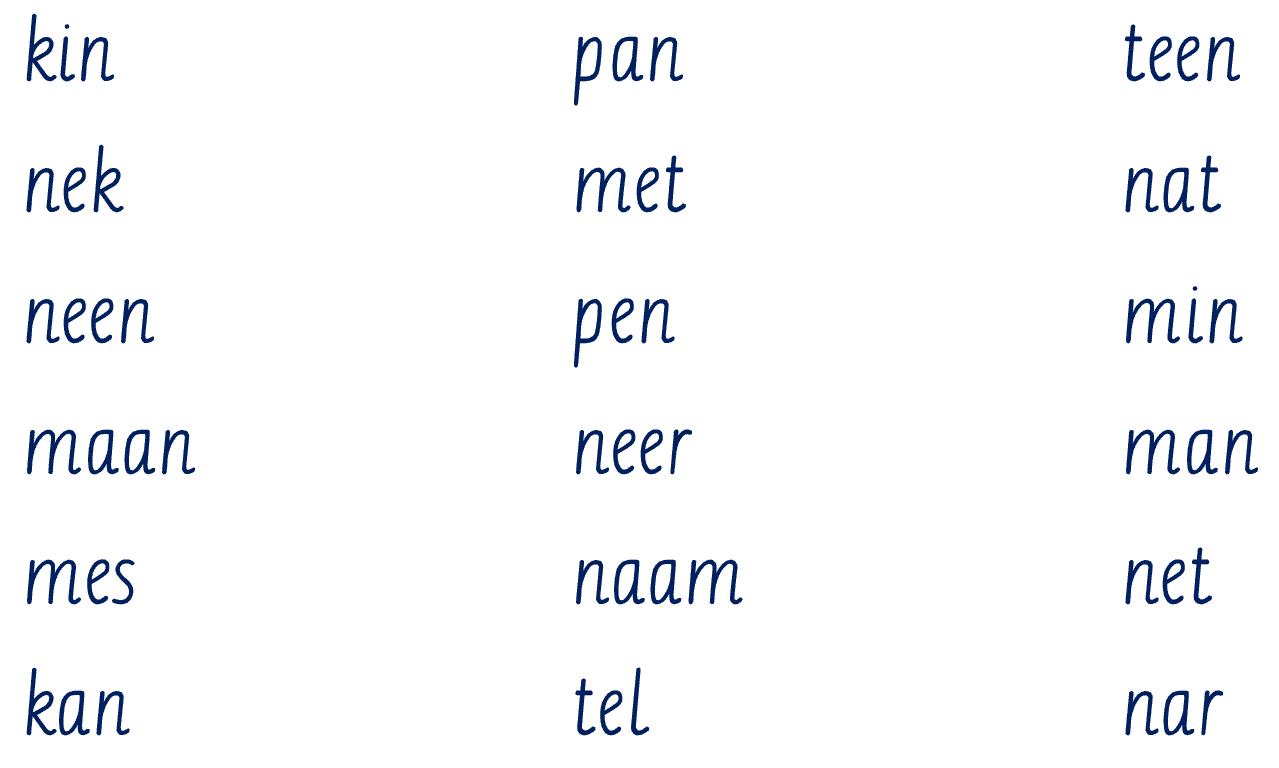 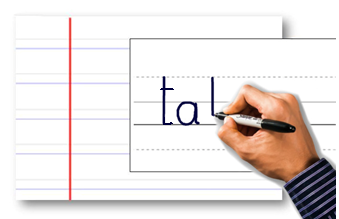 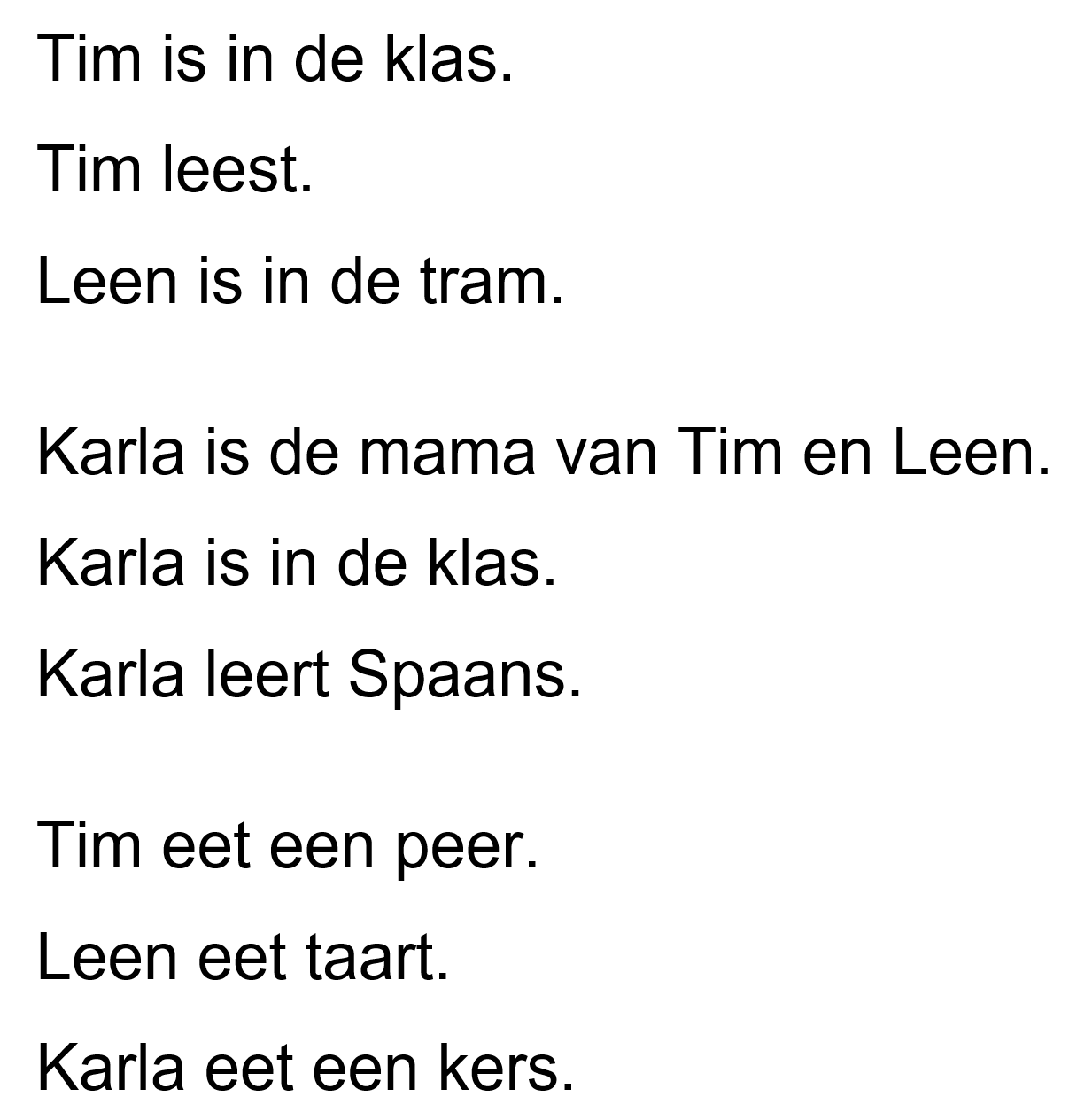 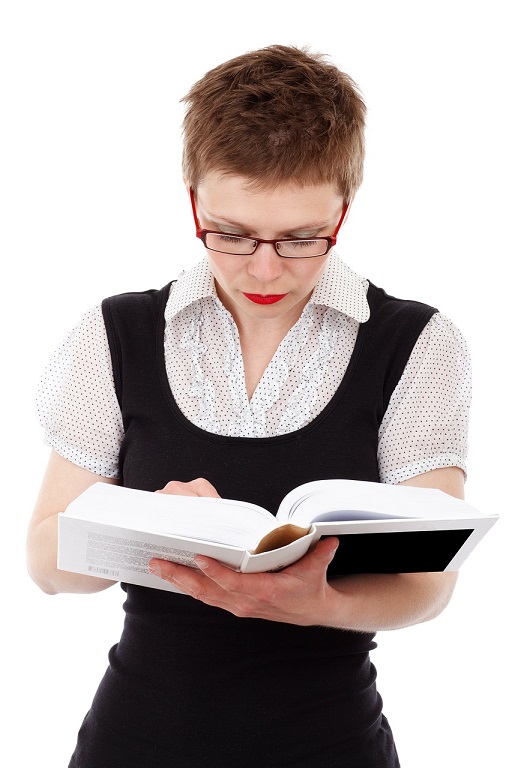 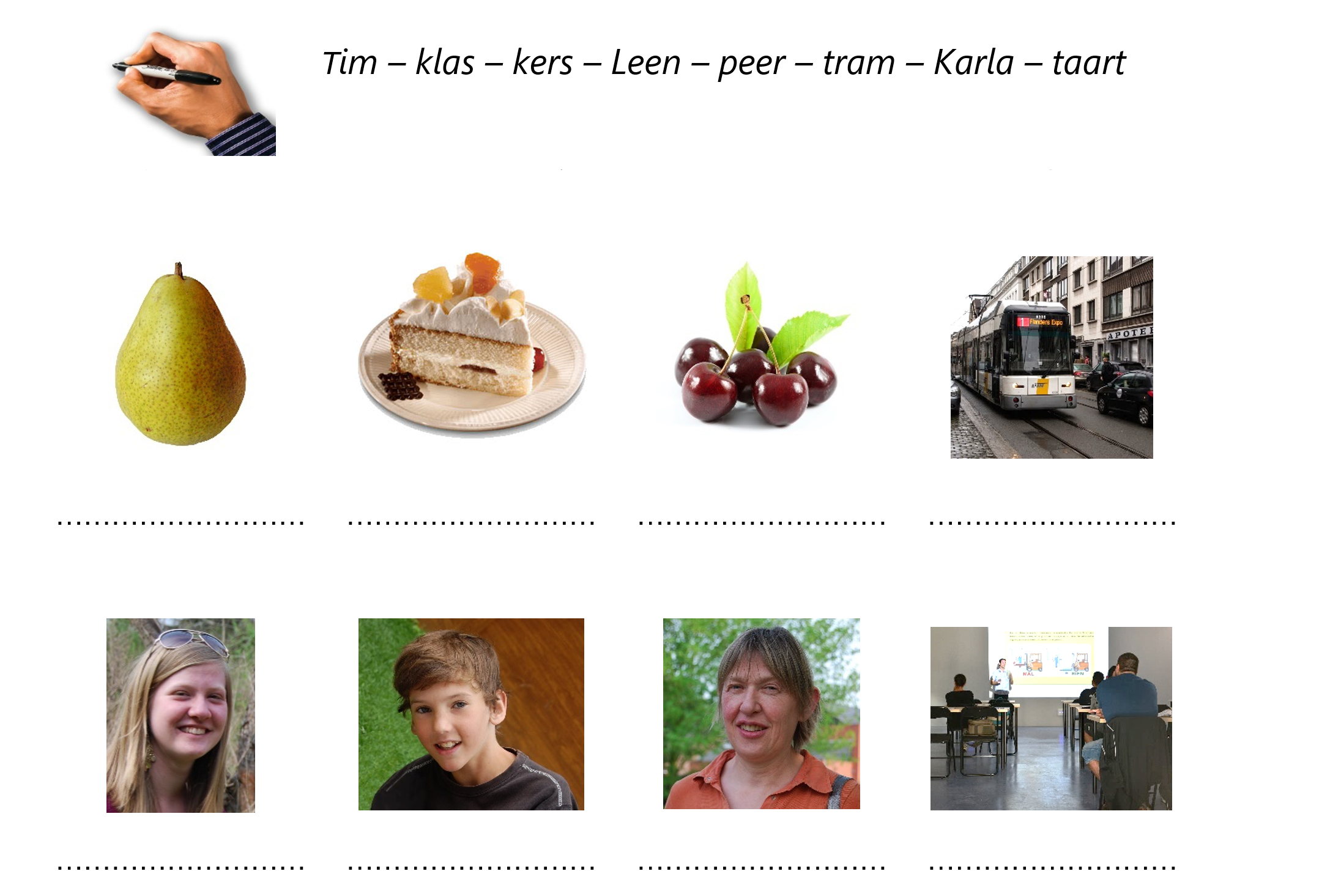 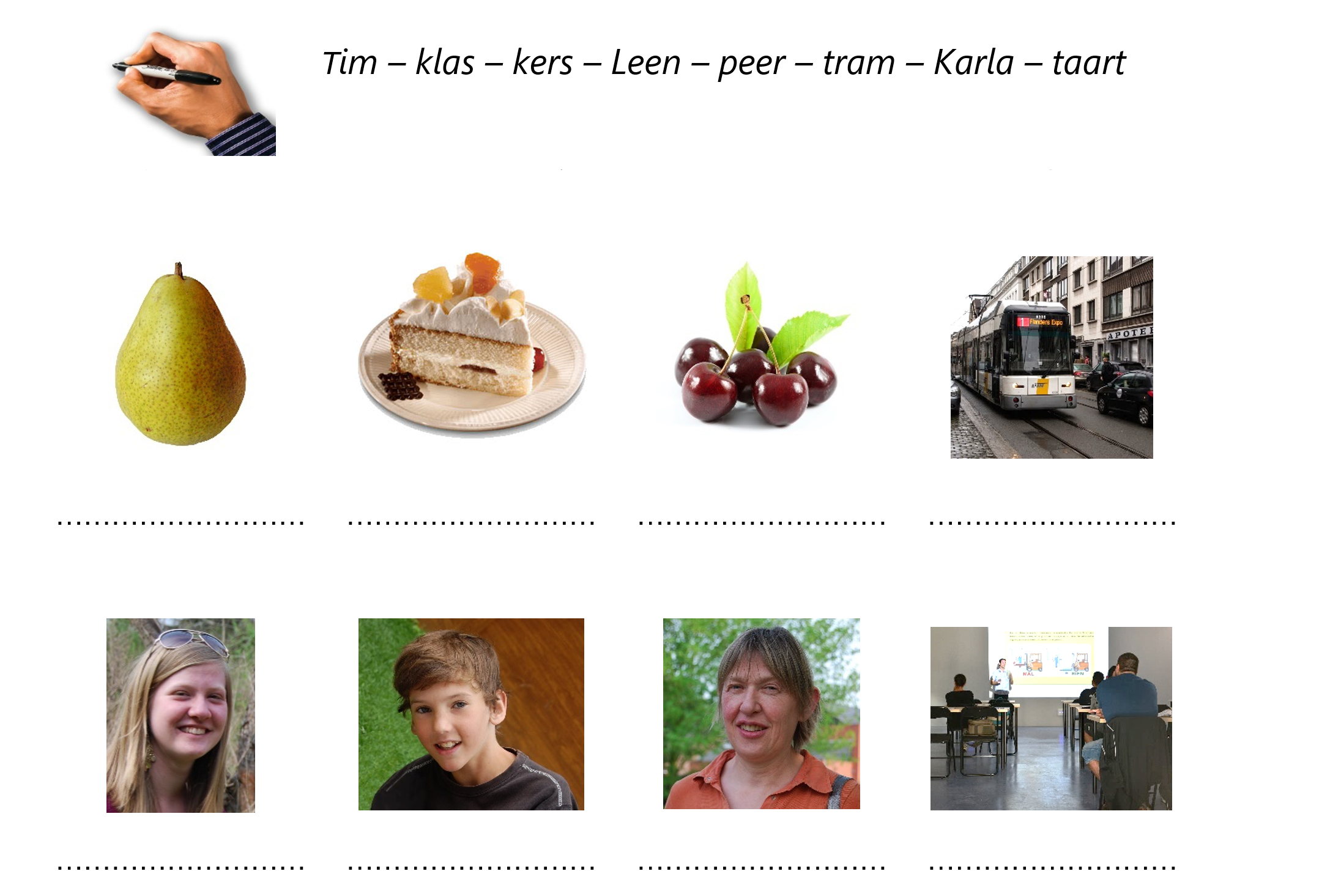 …	Leen neemt de pen.
…	Tim eet een peer.
…	Sam is in de klas.
…	Karla is naar de markt.
…	Rik neemt de tram.
…	De kan staat in de kast.
…	Tim speelt met de kat.
…	Karla neemt de kan.
…	De melk is in de kan.
…	Leen staat naast rik.
…	Sam eet taart.
…	Tim leest de krant.
…	Ik maak lam klaar.
…	De kat eet de kaas.
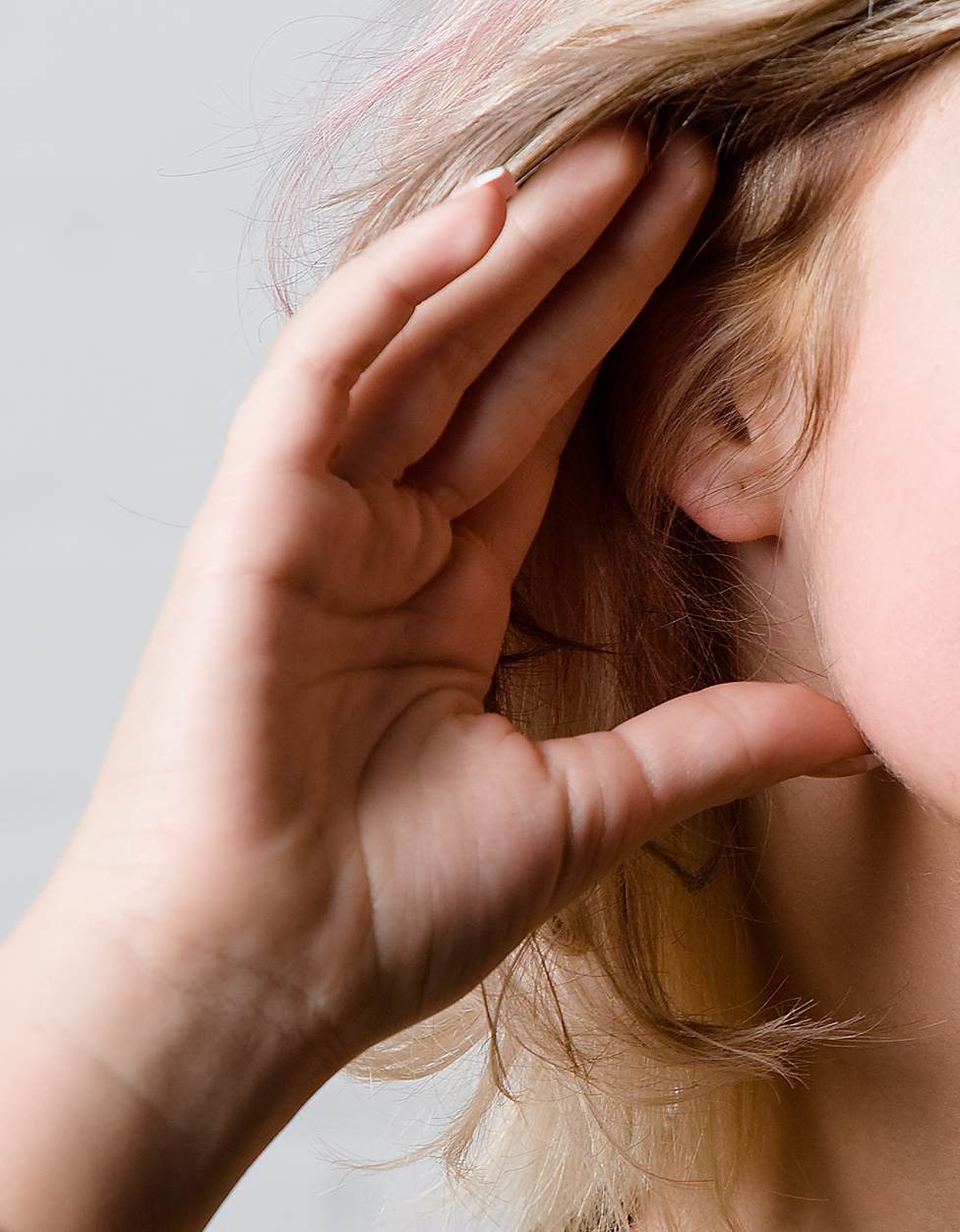 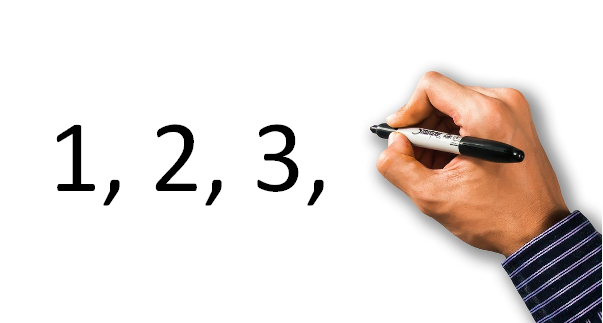 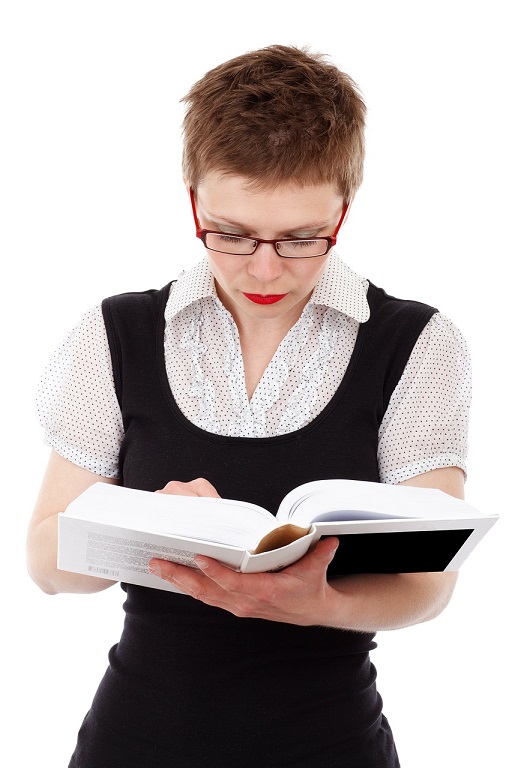 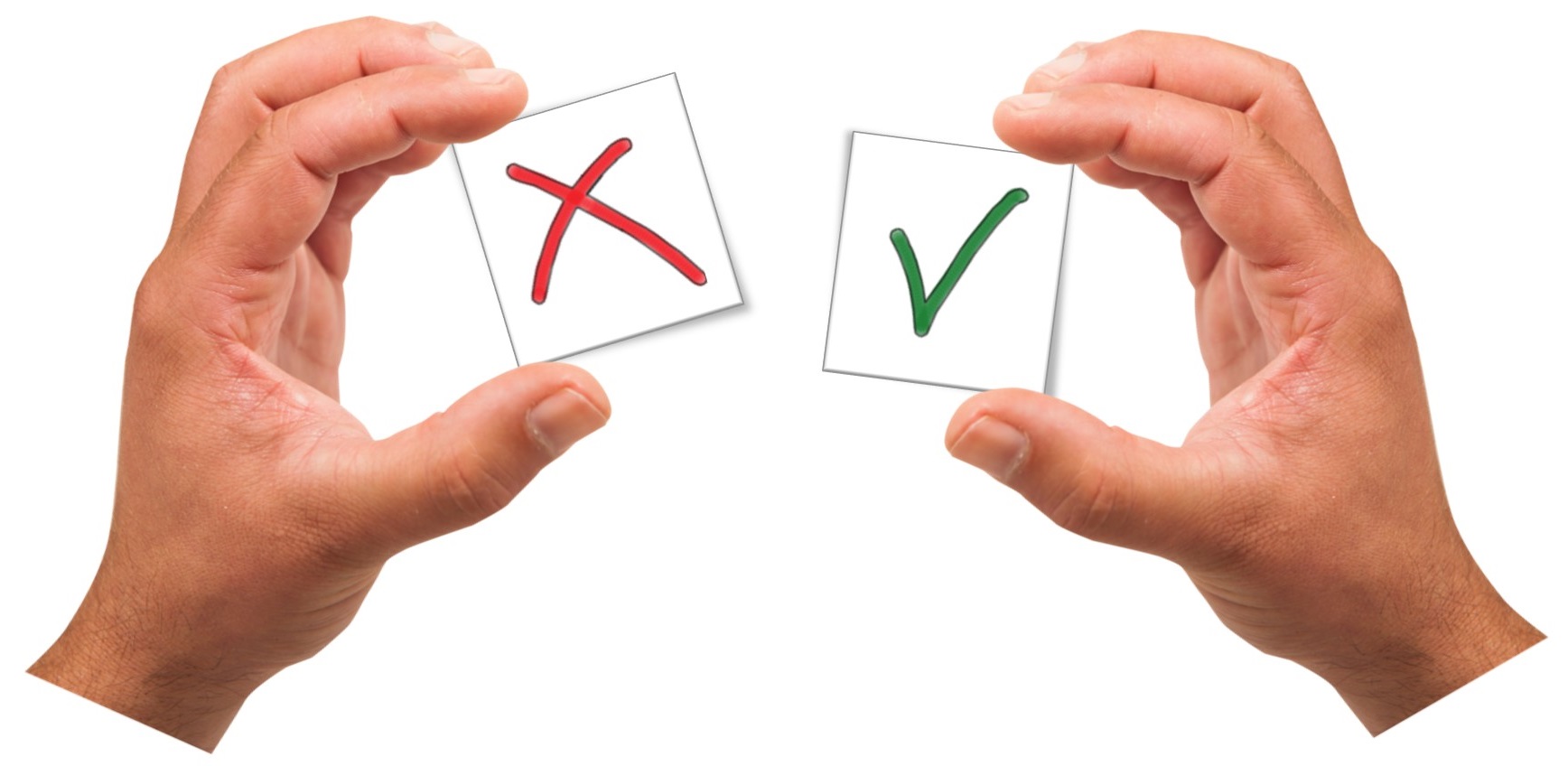 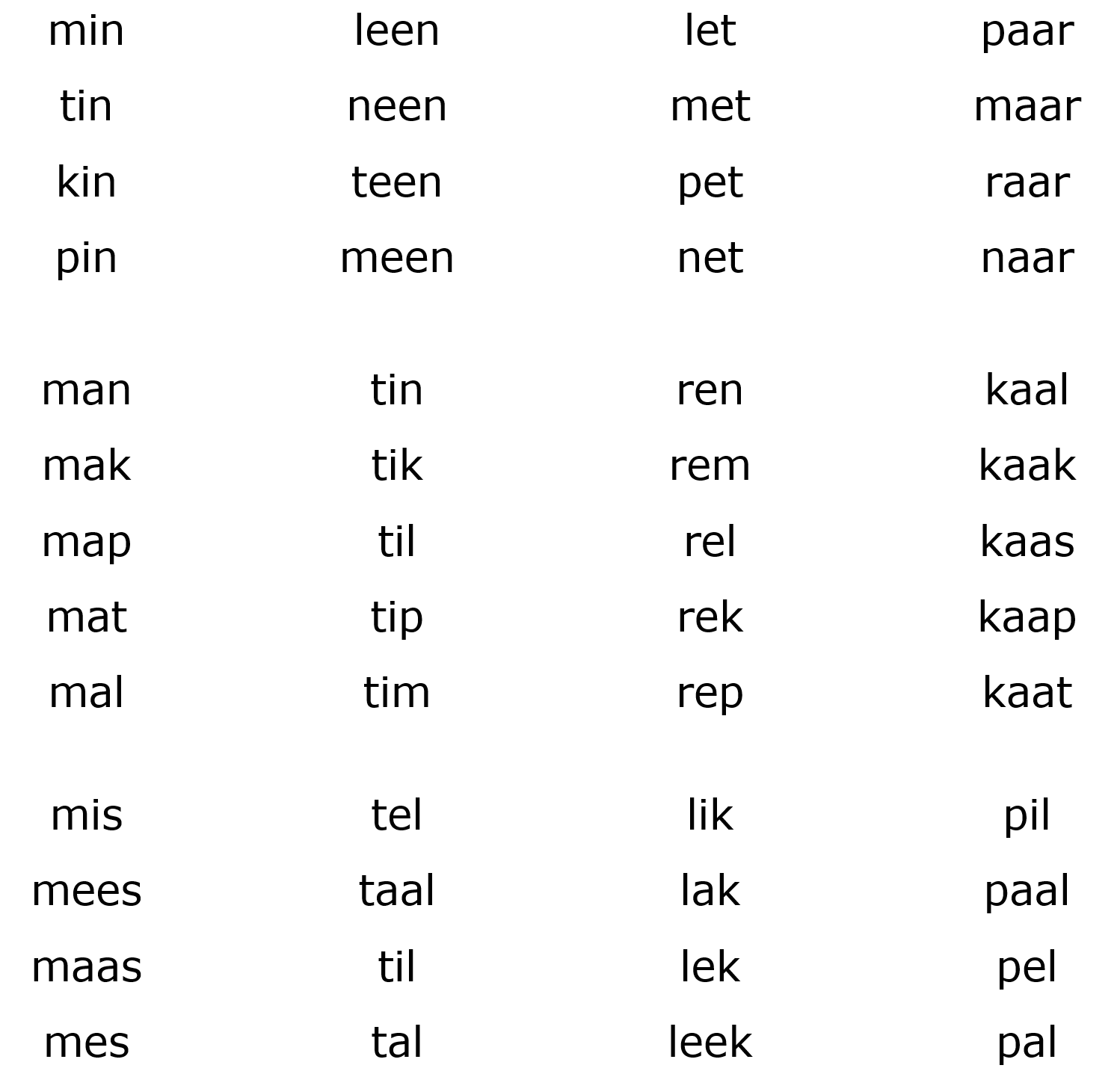 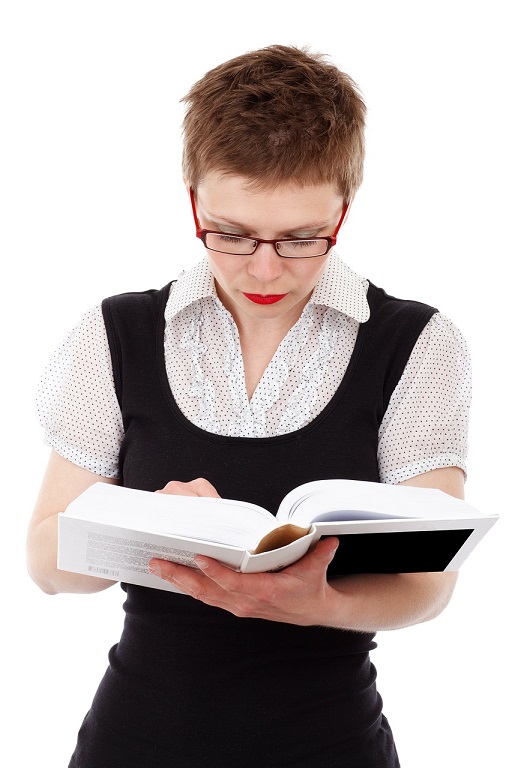 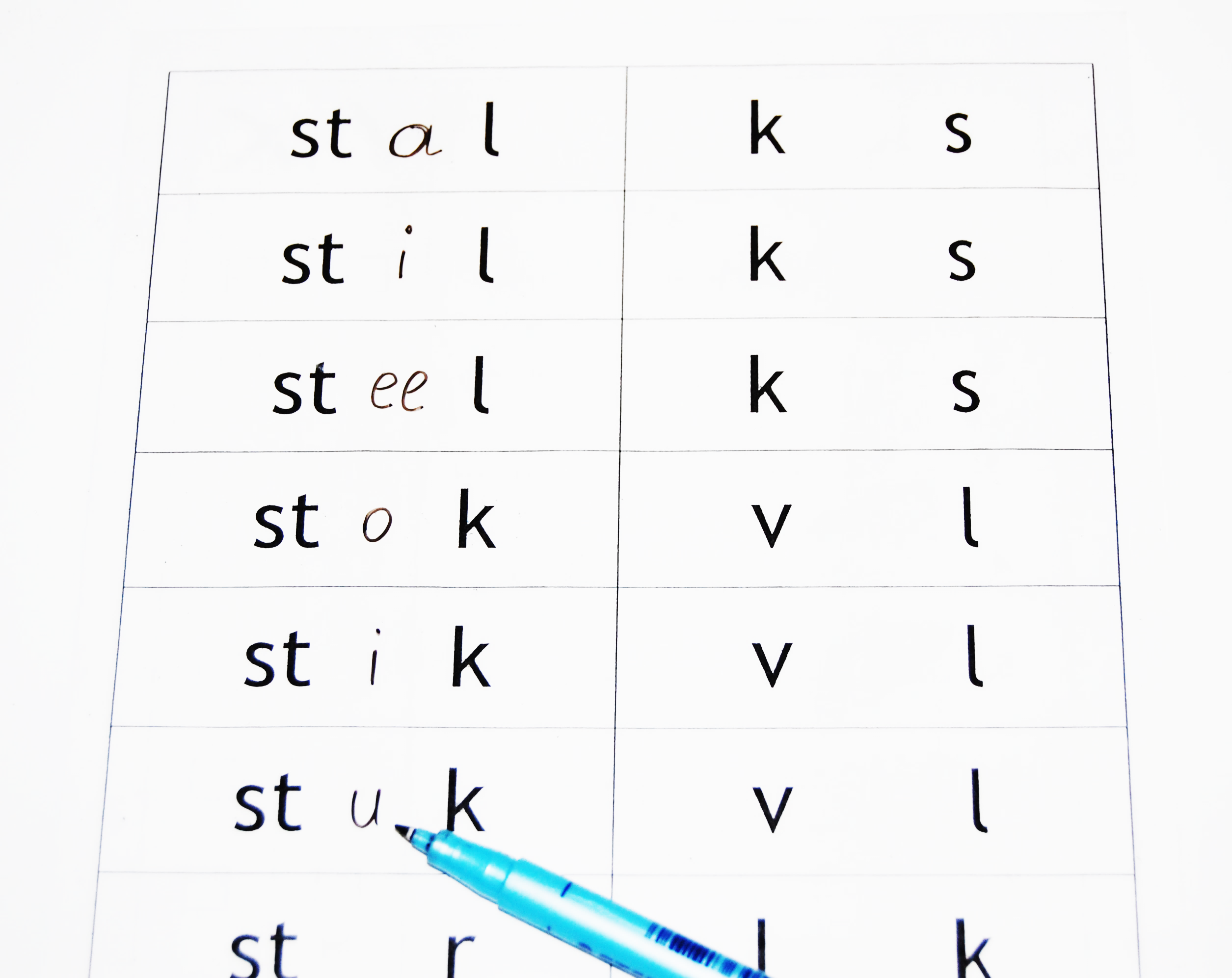 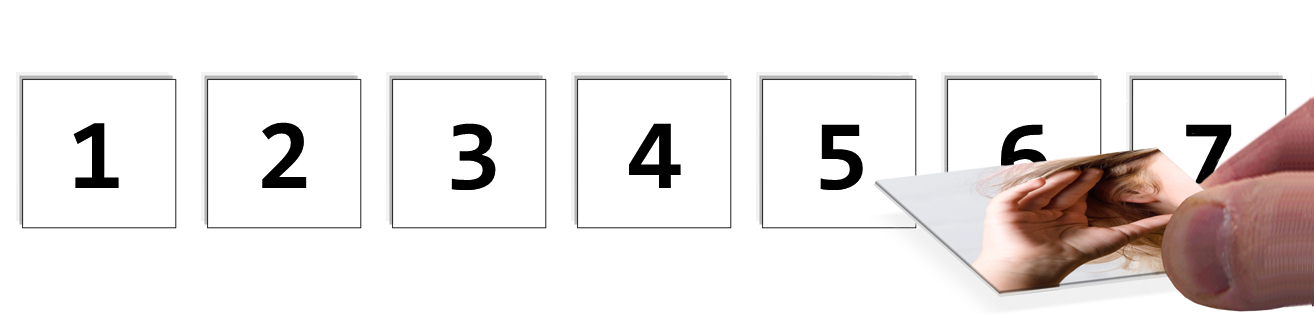 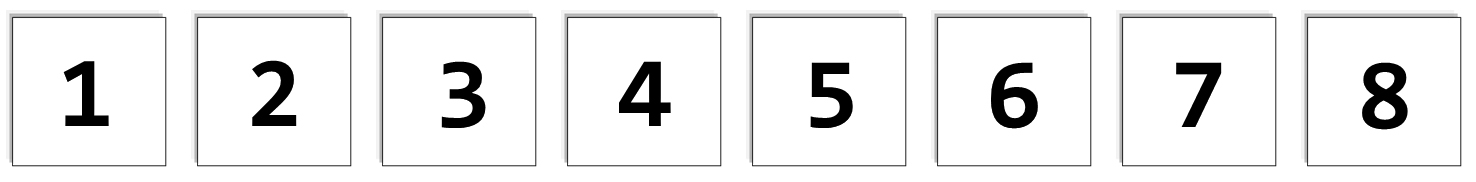 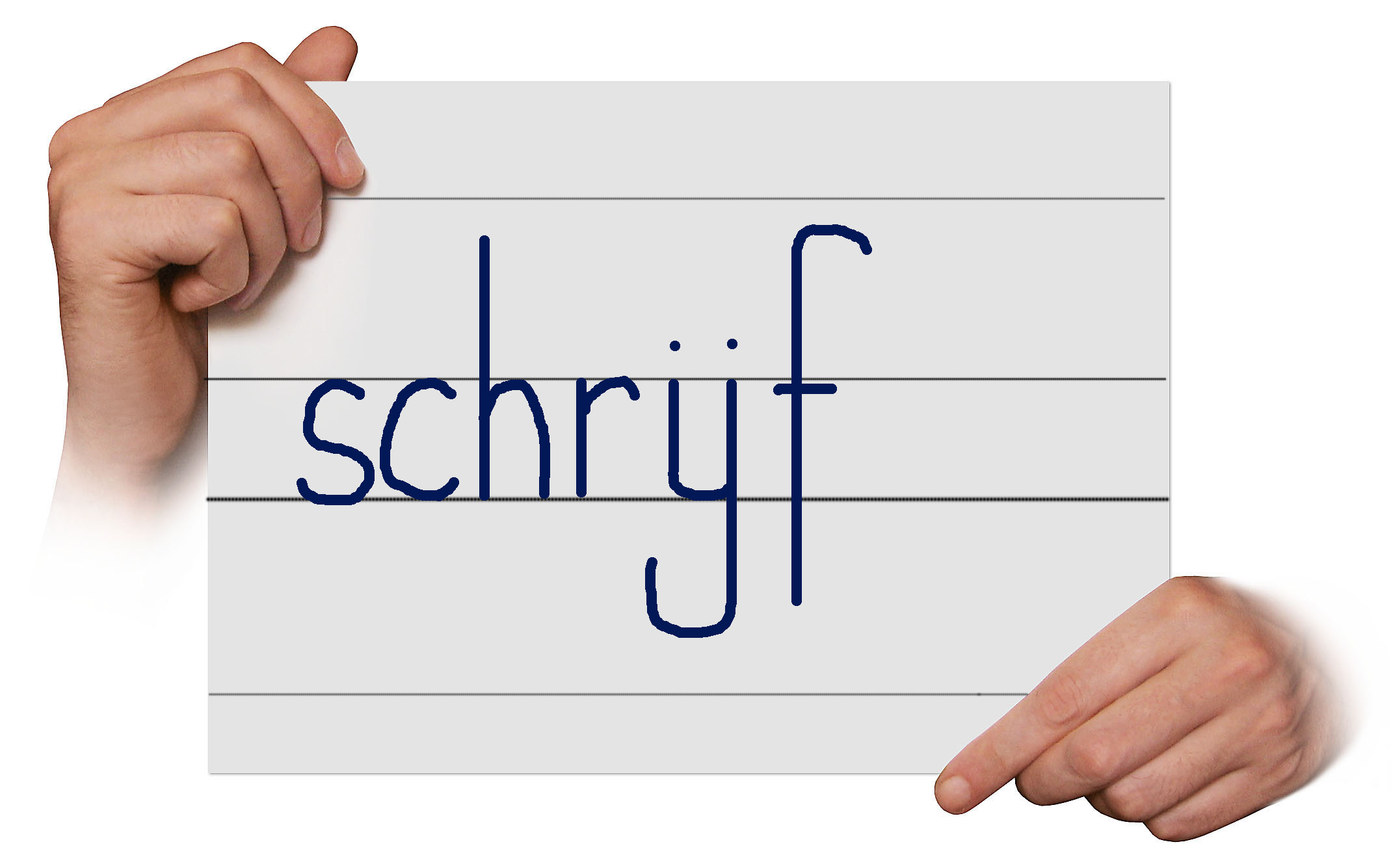 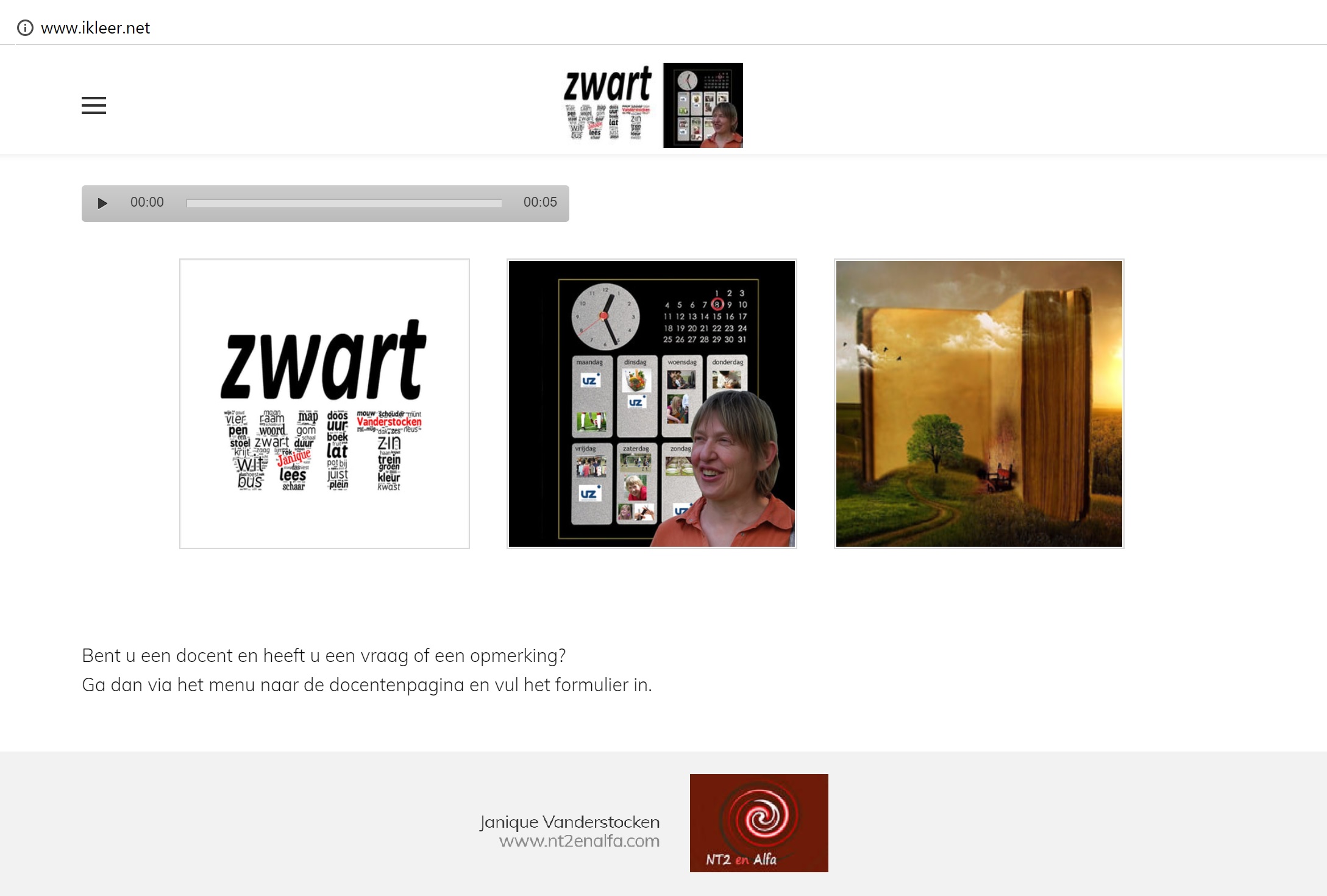